Организация работы 
групп комбинированной 
направленности для детей с ТНР


из опыта работы 
МДОУ «Детский сад № 237»
Нормативно-правовая база:
Приказ Департамента о создании групп комбинированной направленности
Локально-нормативная база
Положение о группе комбинированной направленности
Договор с родителями по образовательной деятельности по АООП ДО для детей с ТНР
Индивидуальная образовательная программа
Документация  учителя-логопеда
Документация  воспитателя по работе с детьми ОВЗ
Документация учителя-логопеда
Годовой план
Список детей с заключениями
График работы
Расписание занятий
Тематическое планирование
Перспективно-тематическое планирование
Журнал учёта посещаемости
Планирование индивидуальной работы (+ «рабочие листы»)
Взаимодействие с воспитателями
Индивидуальные логопедические карты
заключение
карта обследования
диаграмма развития
индивидуальный план коррекционной работы
тематические «рабочие листы»
Задания для закрепления
Индивидуальные  карты
заключение
карта обследования
диаграмма развития
индивидуальный план коррекционной работы
тематические «рабочие листы»
Документация учителя-логопеда
Тематическое планирование
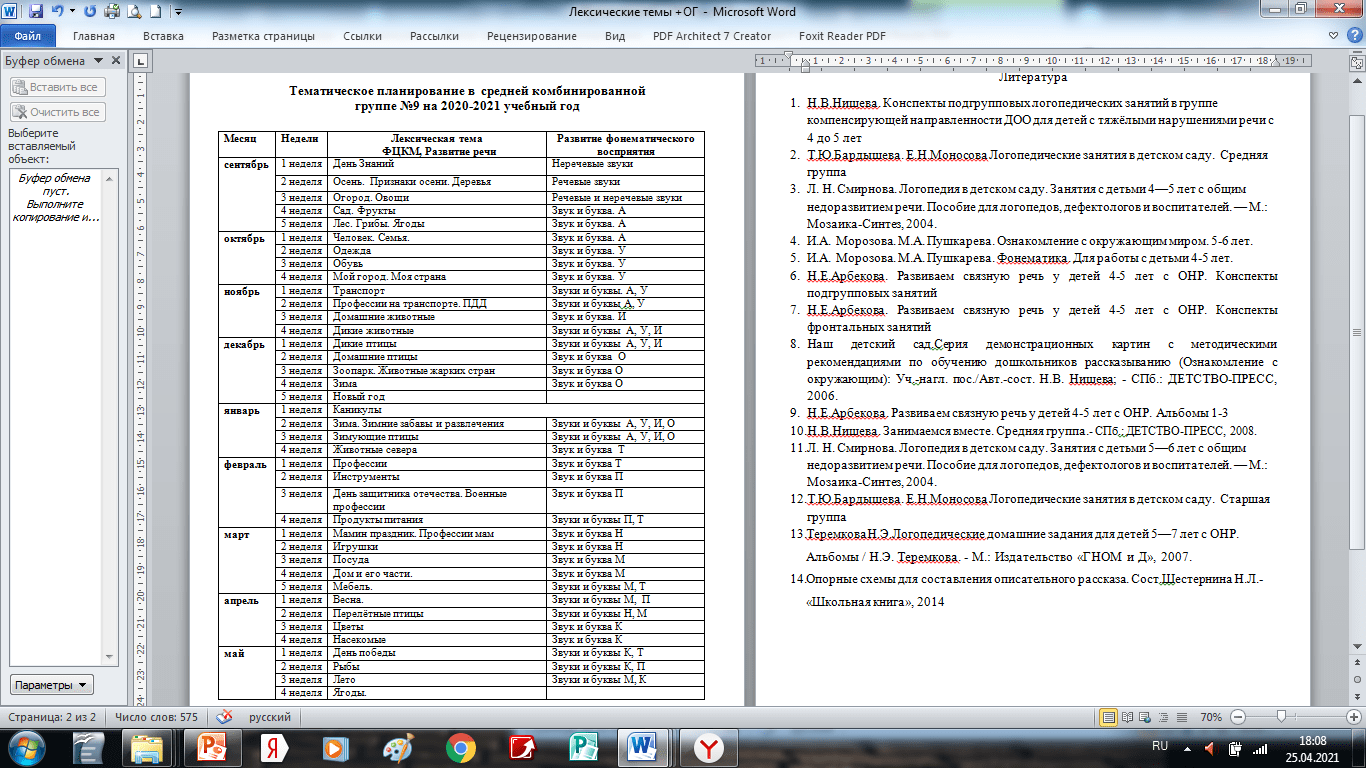 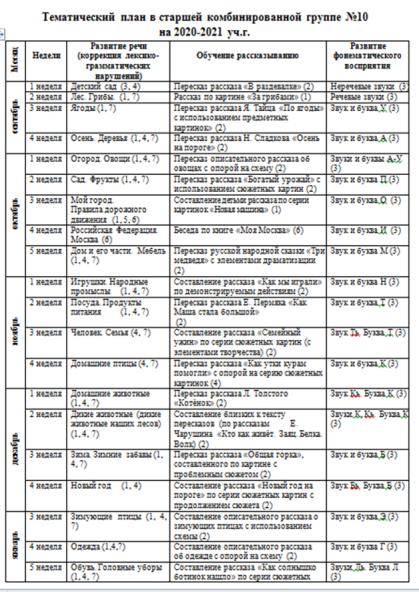 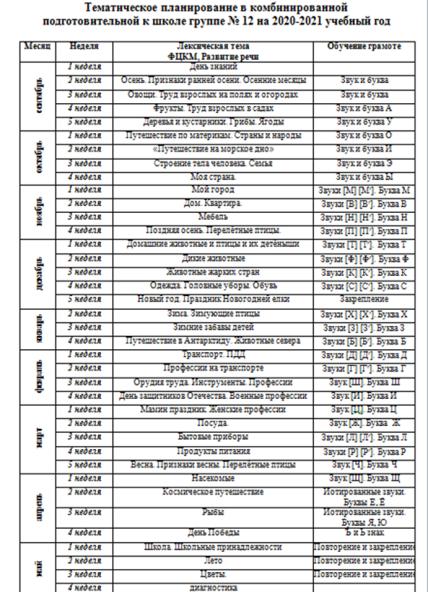 Документация учителя-логопеда
Календарное планирование
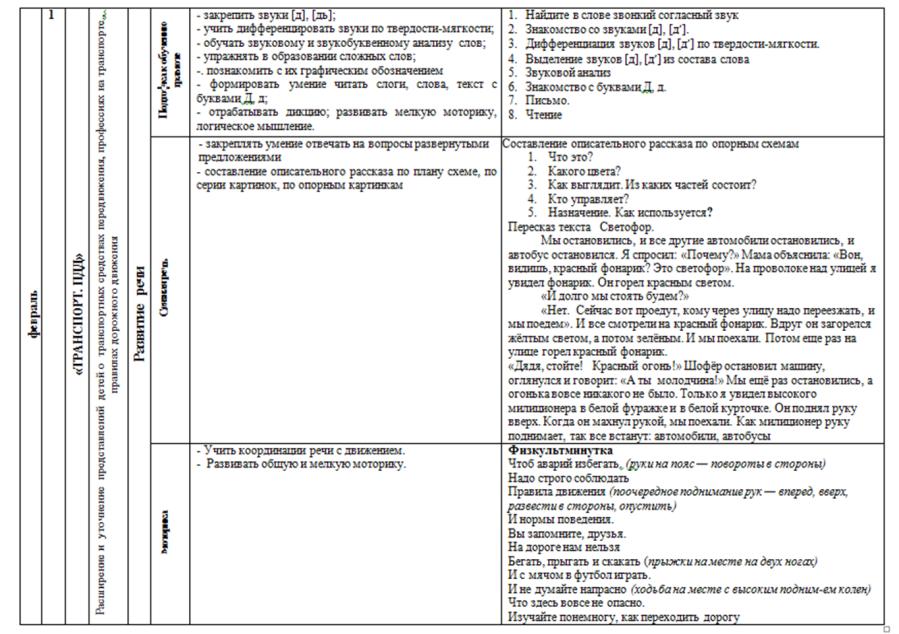 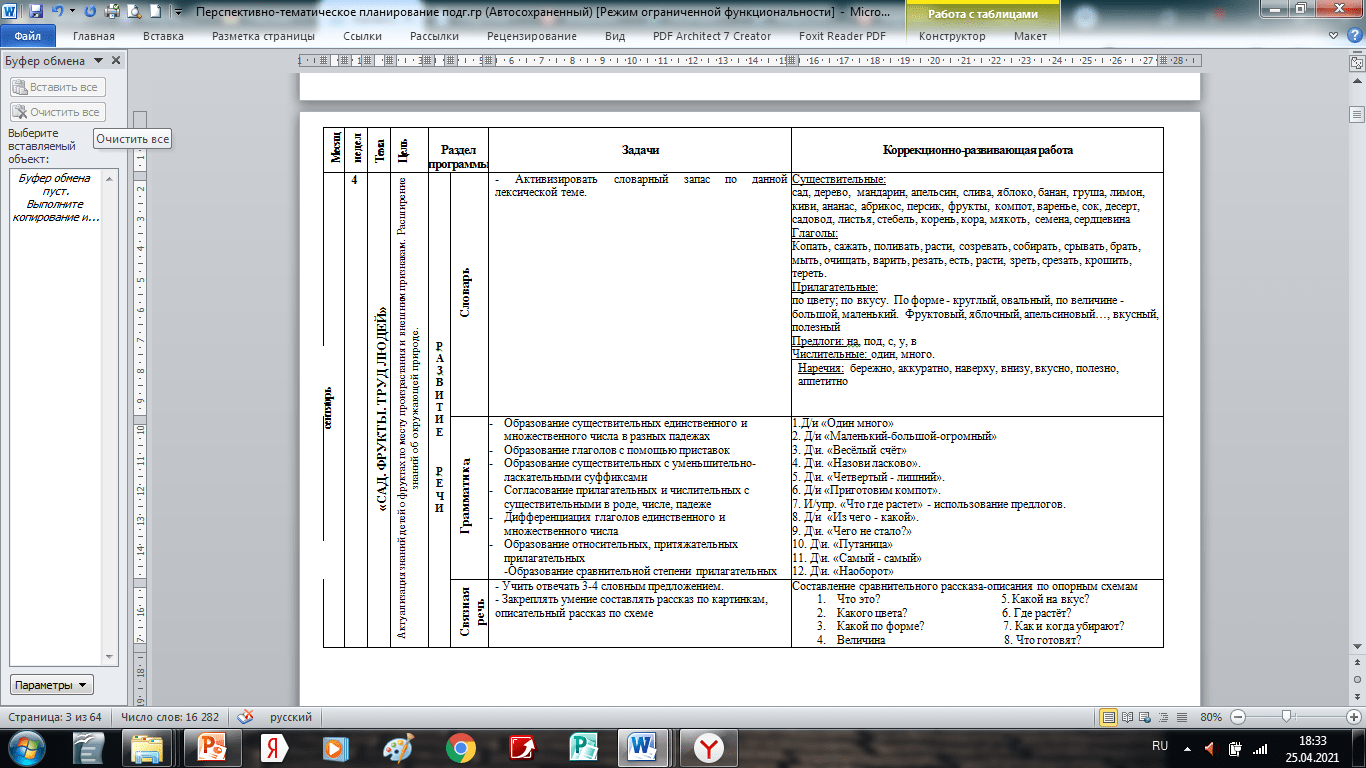 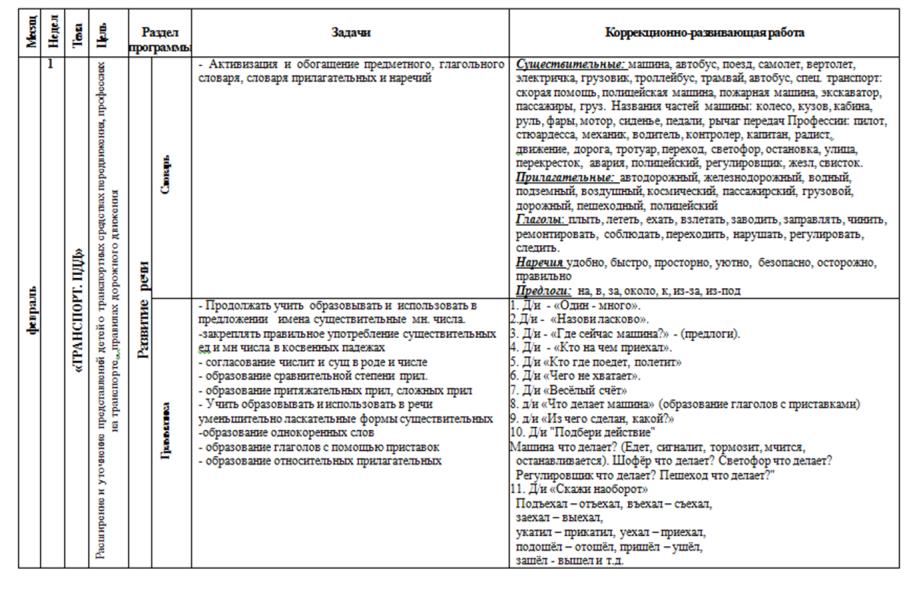 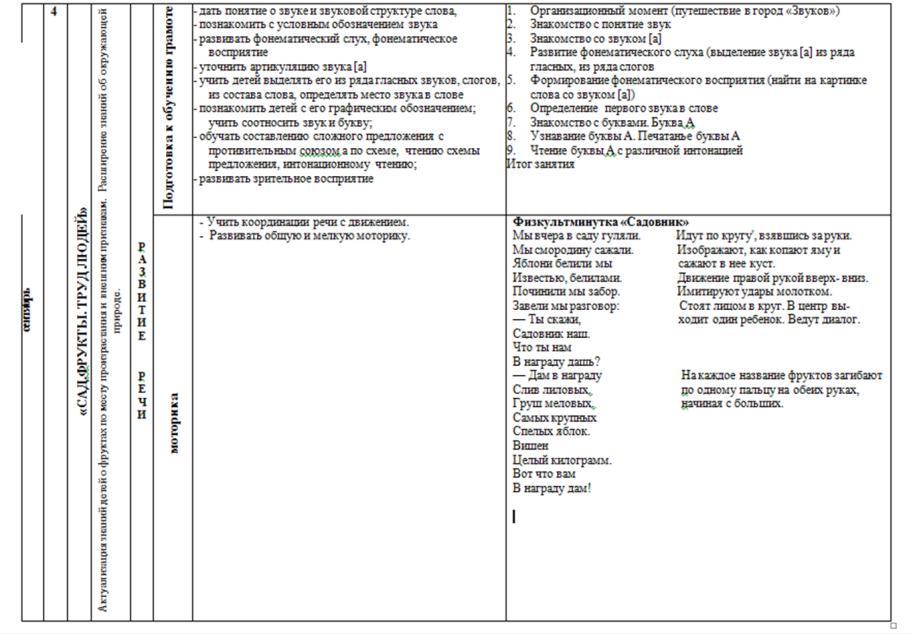 Документация учителя-логопеда
Планирование индивидуальной работы
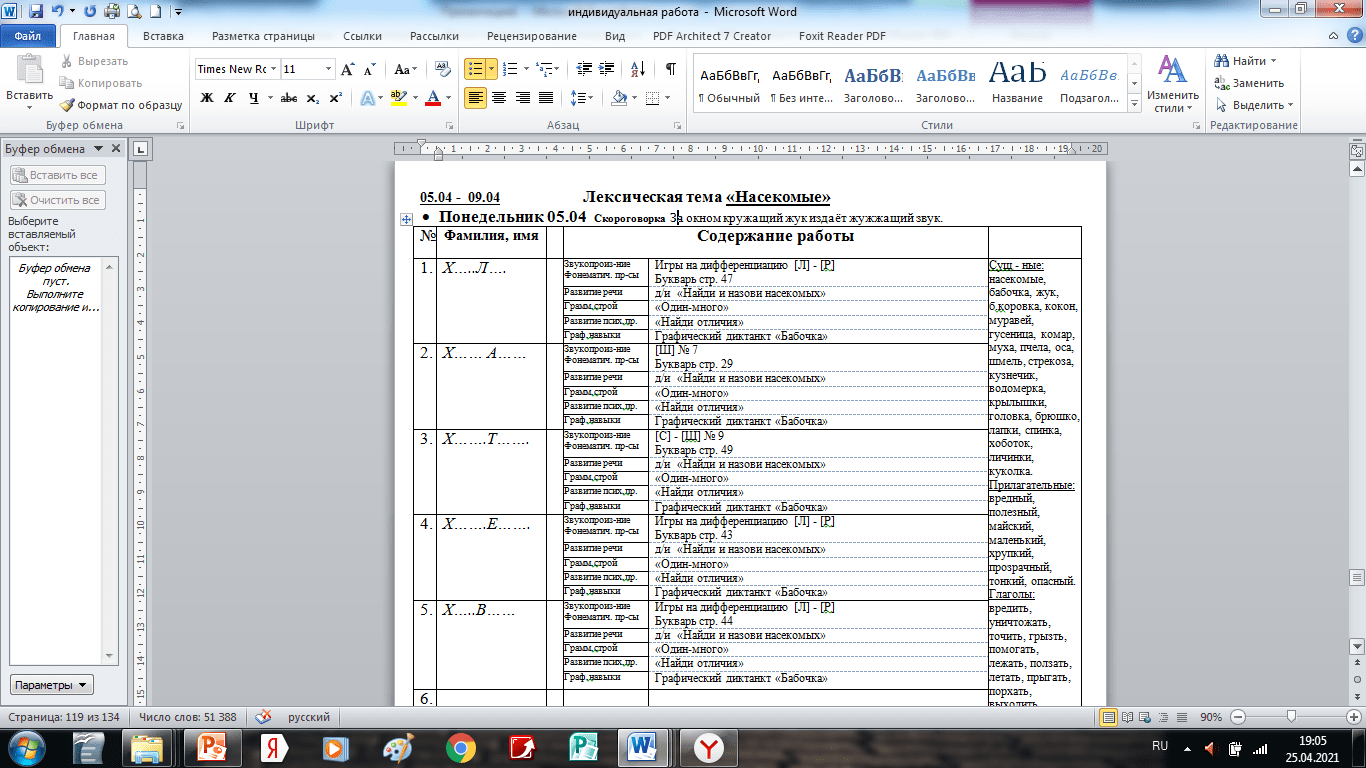 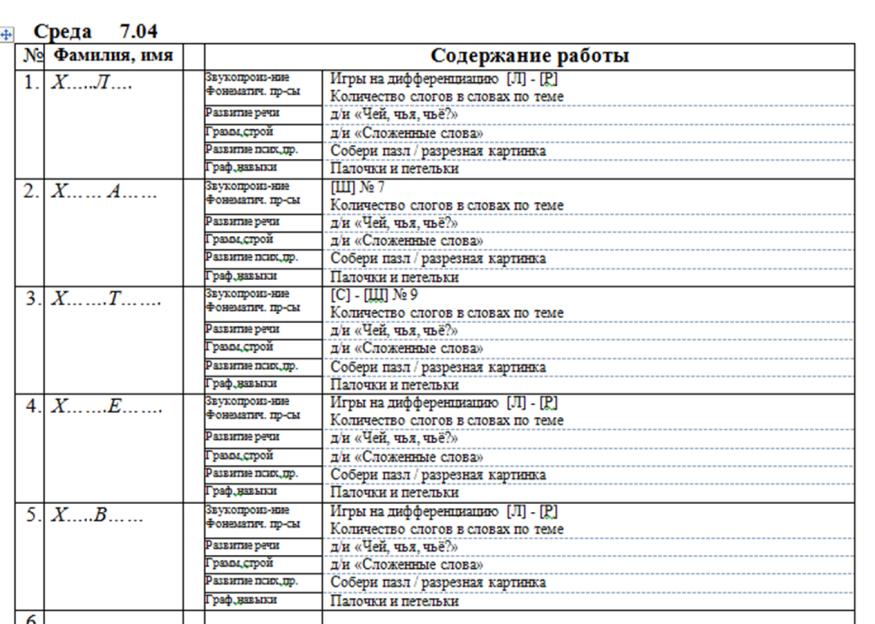 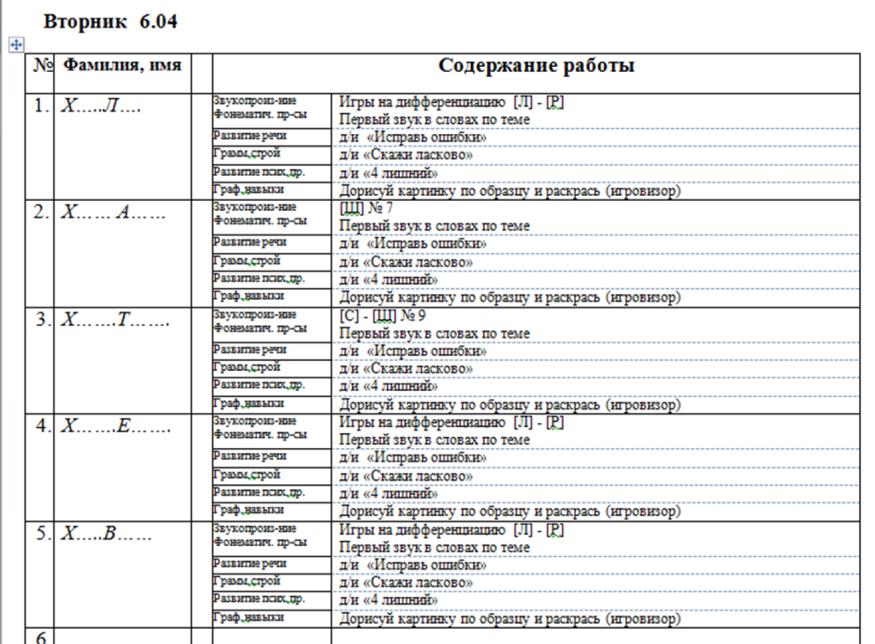 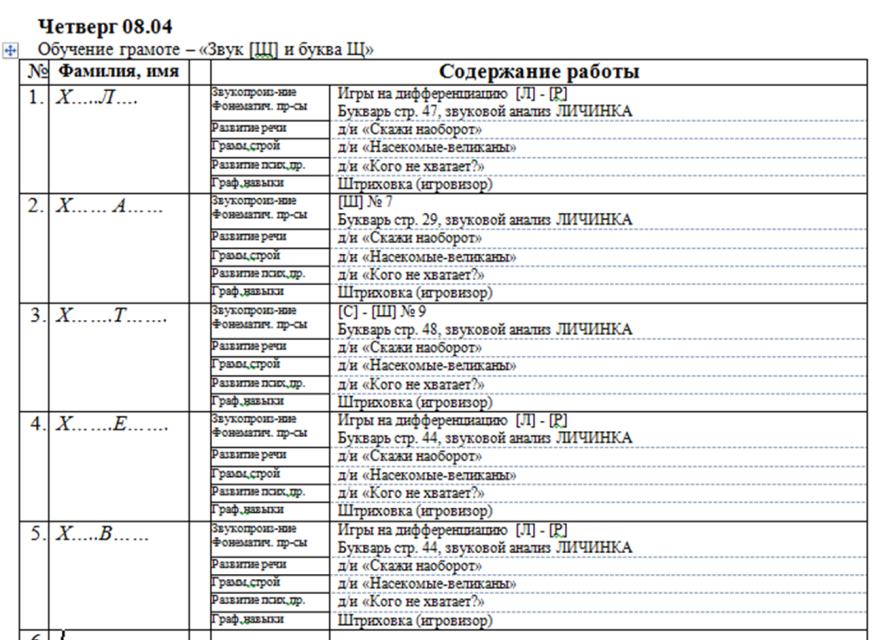 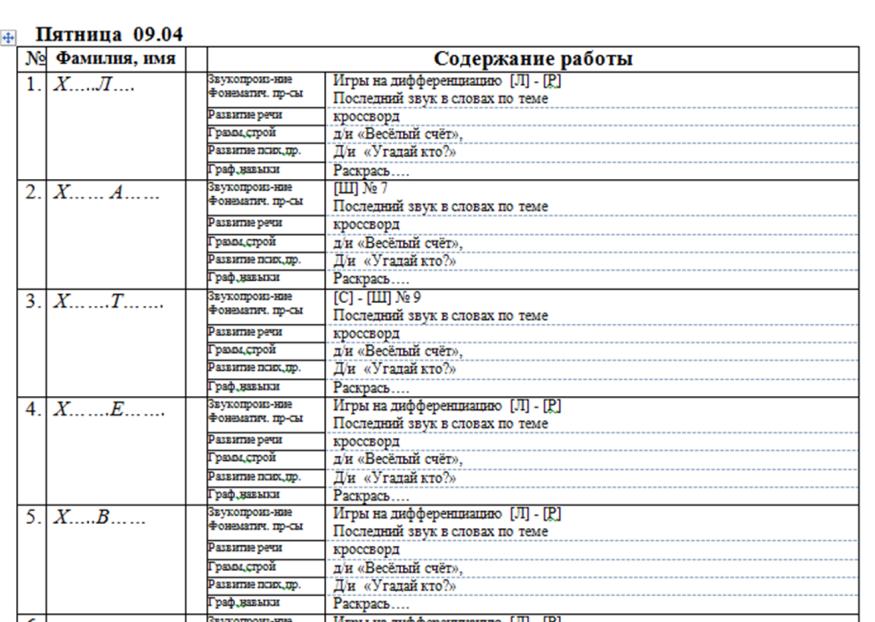 Документация учителя-логопеда
Дидактические игры для закрепления лексики, грамматического строя и звукопроизношения
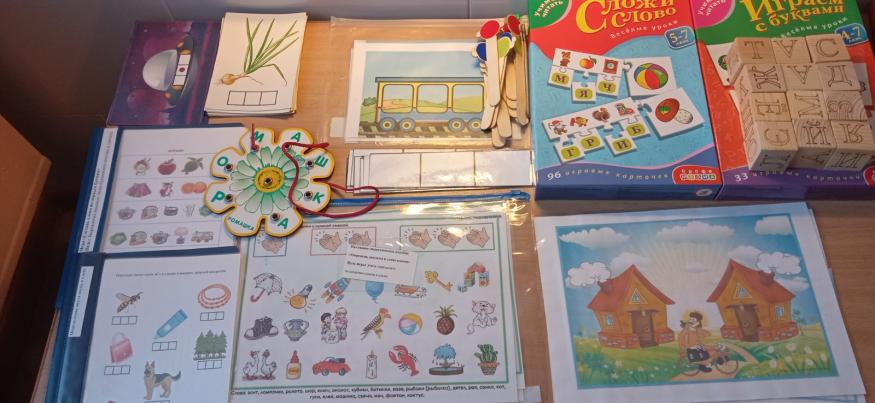 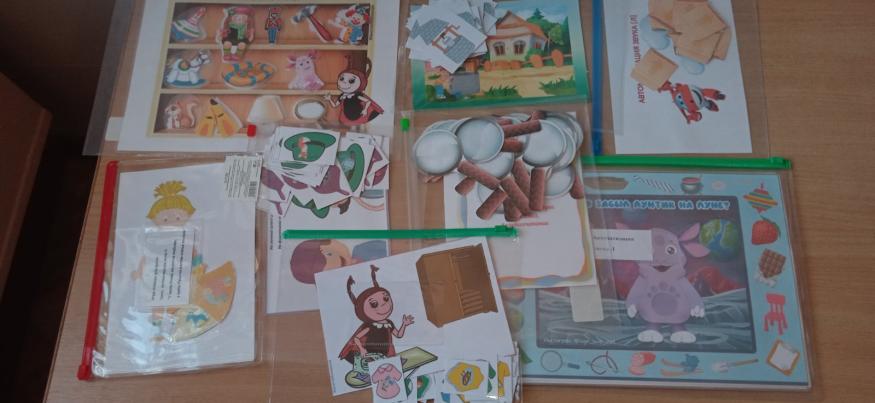 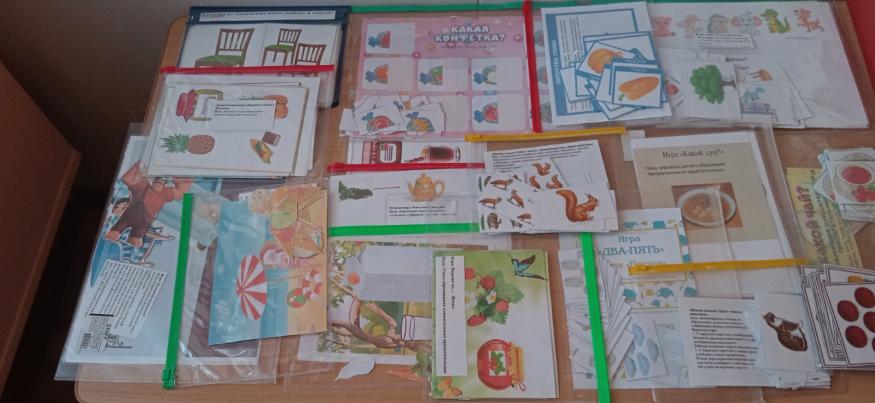 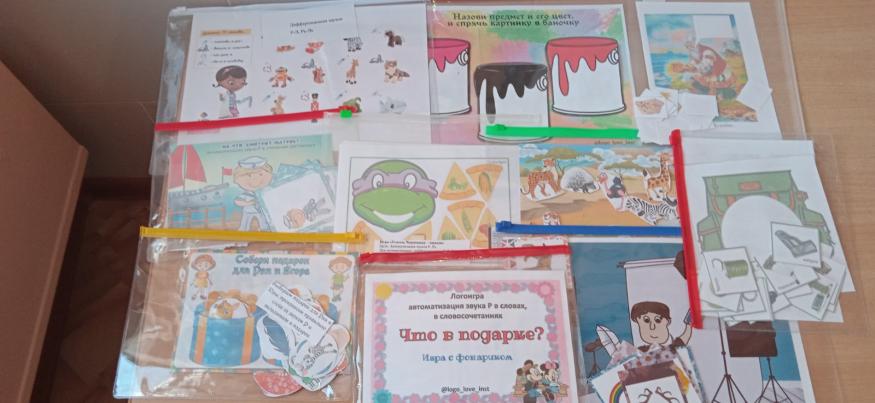 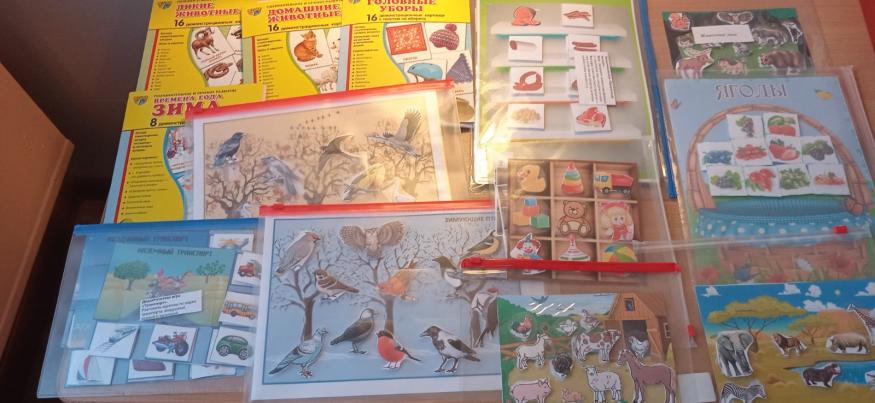 Документация учителя-логопеда
«Рабочие листы»
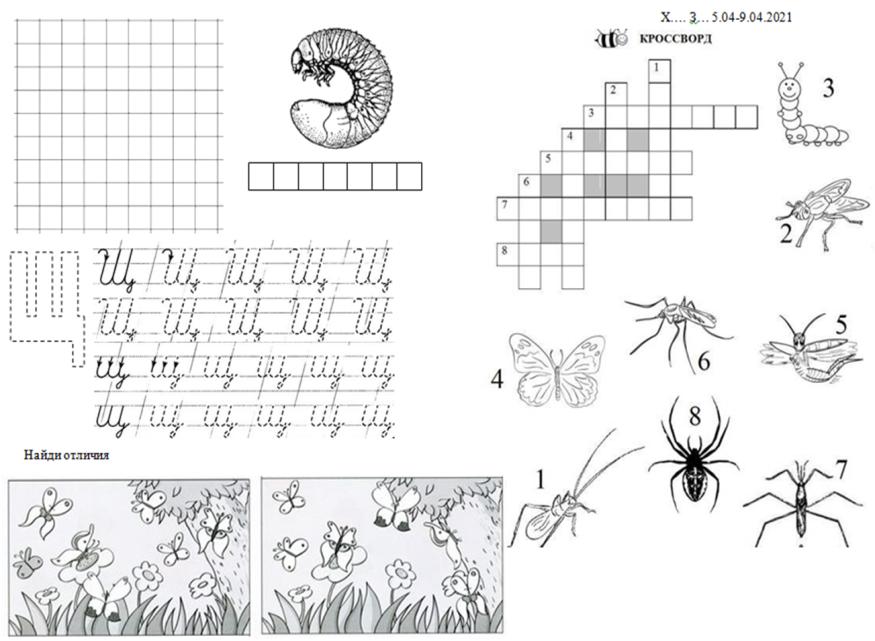 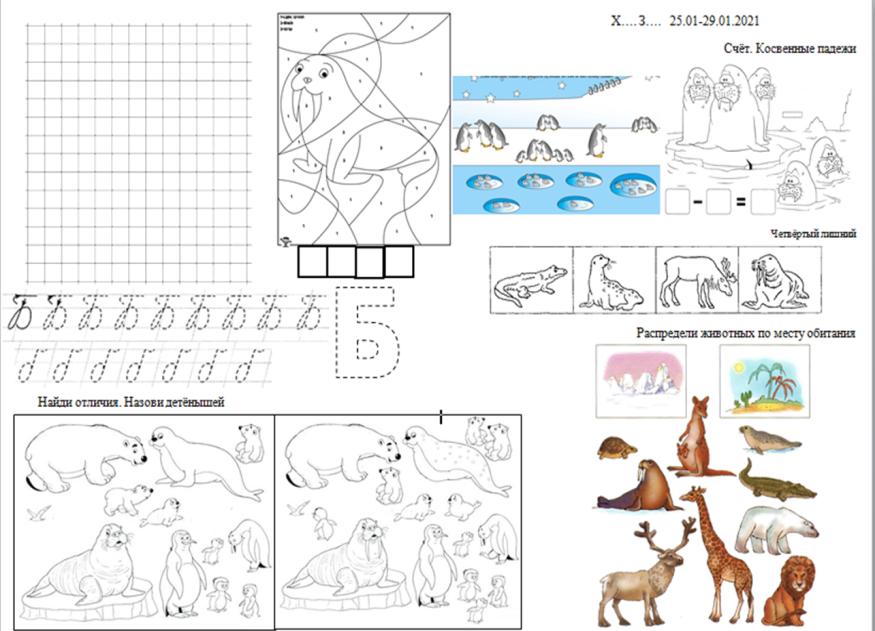 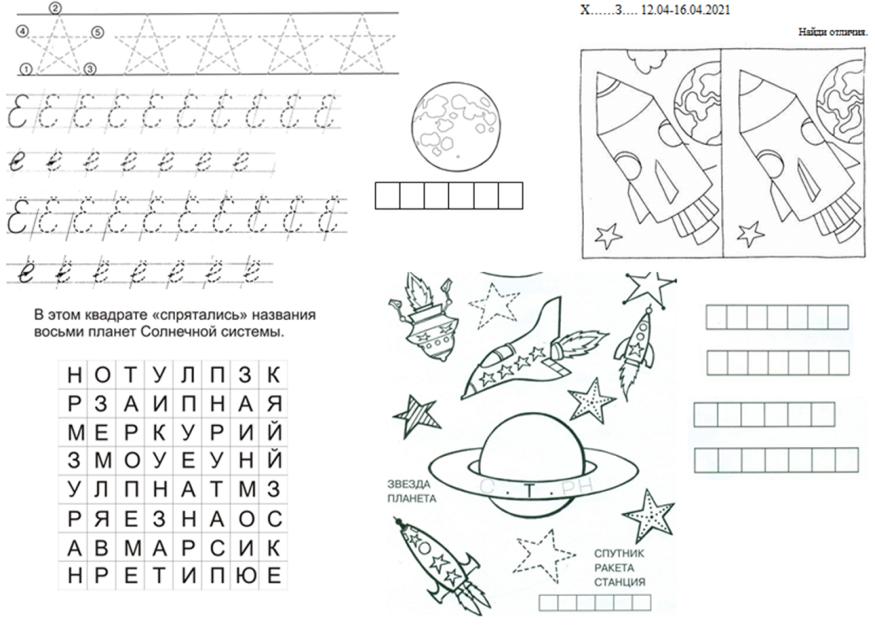 Документация учителя-логопеда
Взаимодействие с воспитателями
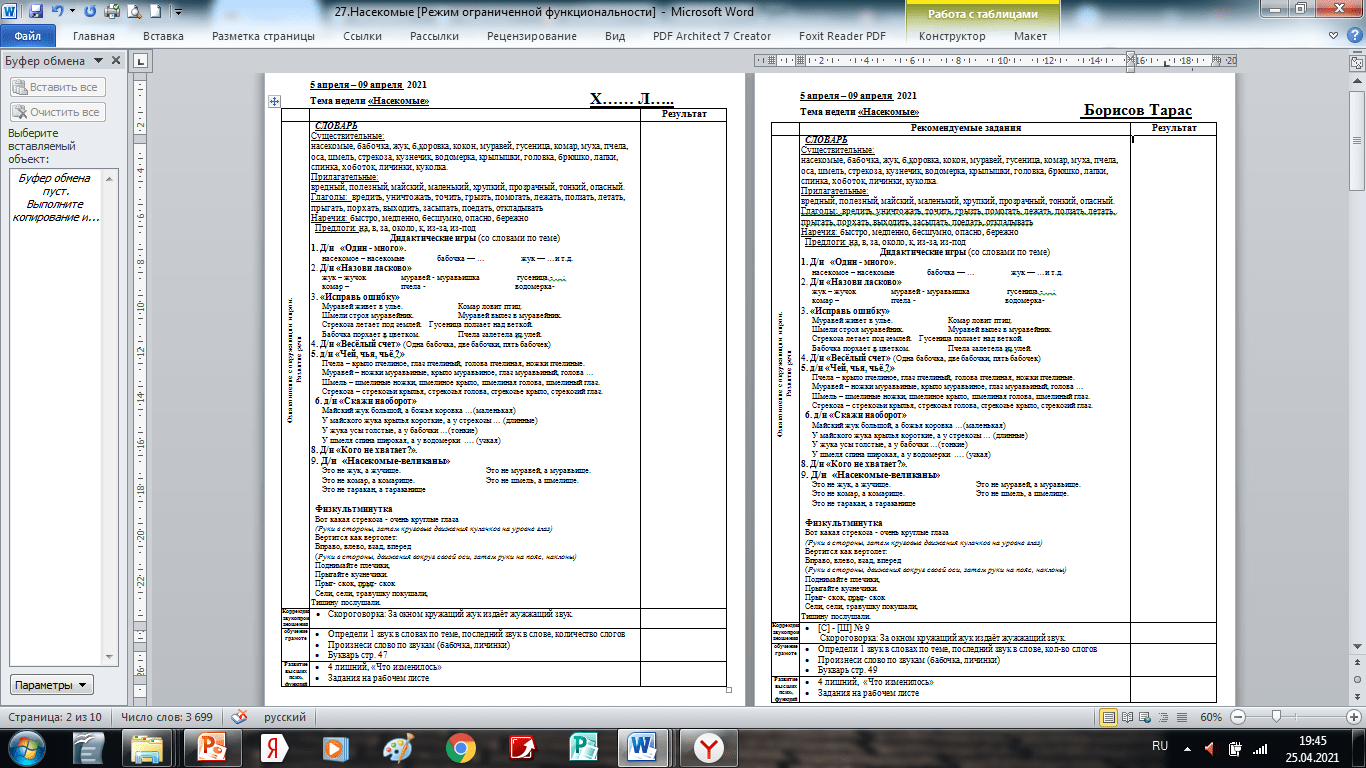 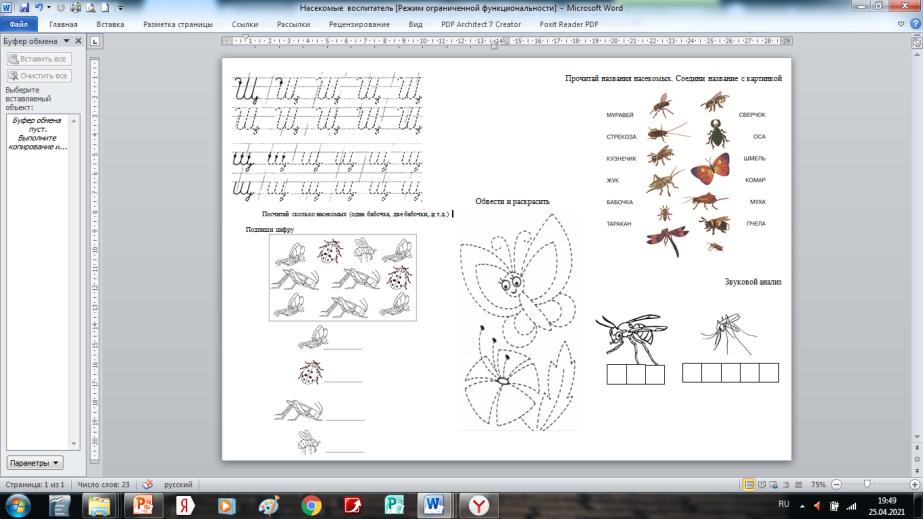 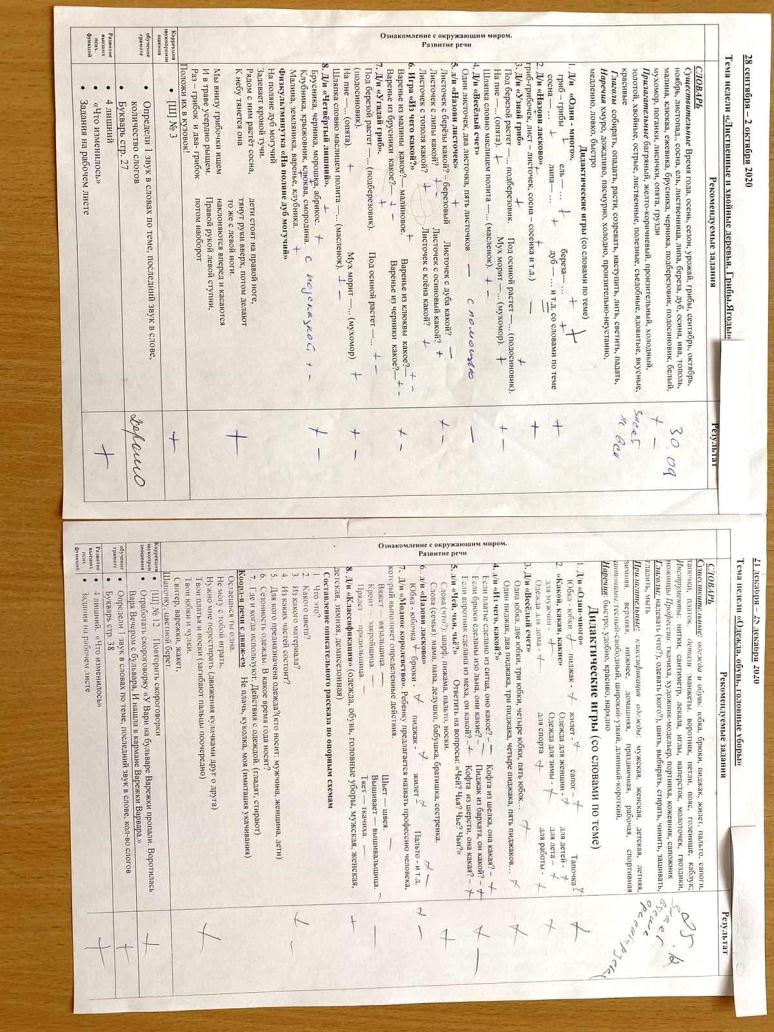 Документация учителя-логопеда
Задания для закрепления
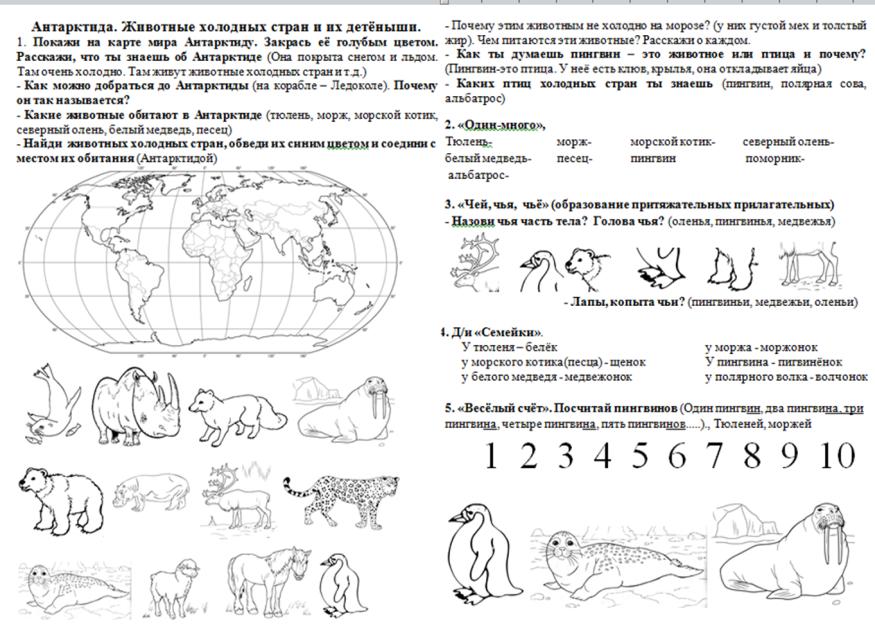 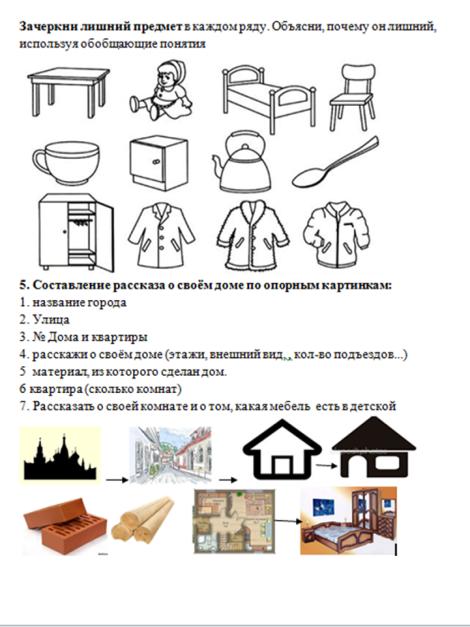 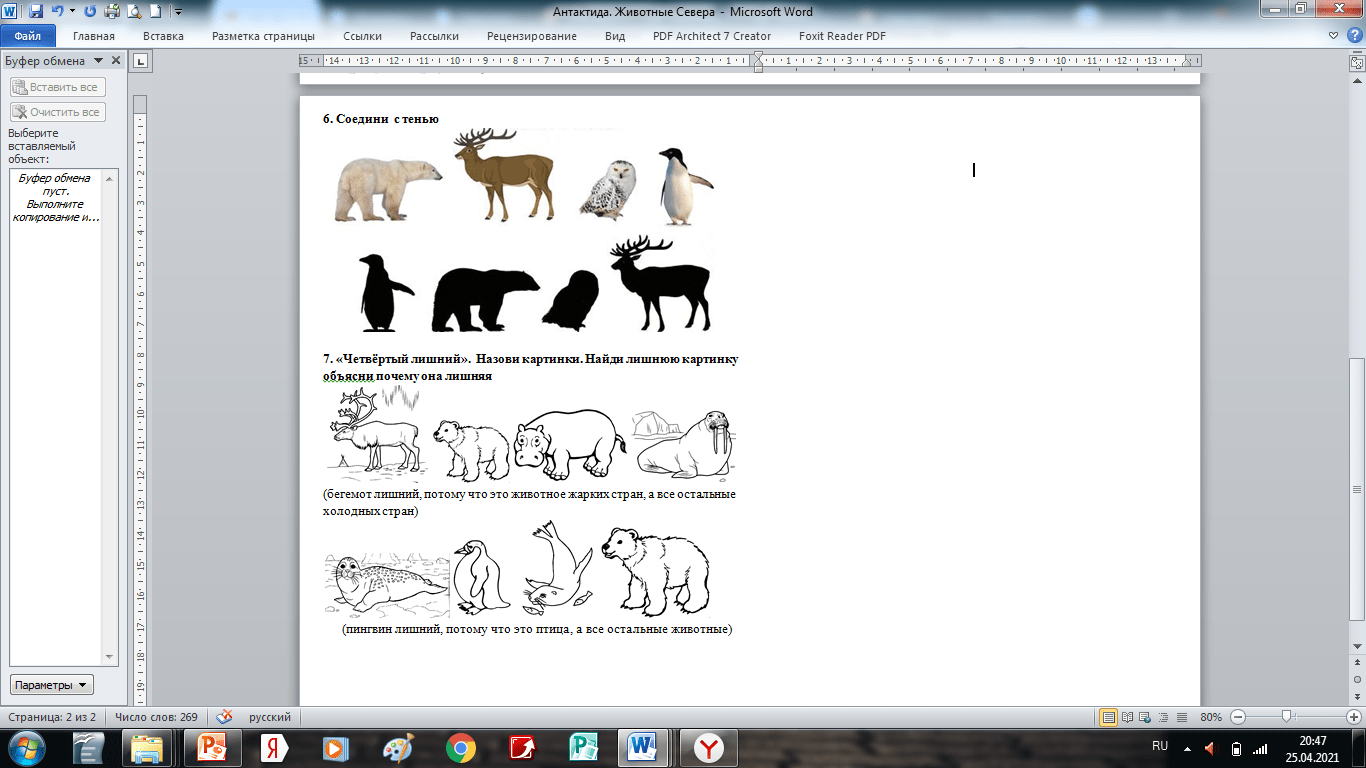 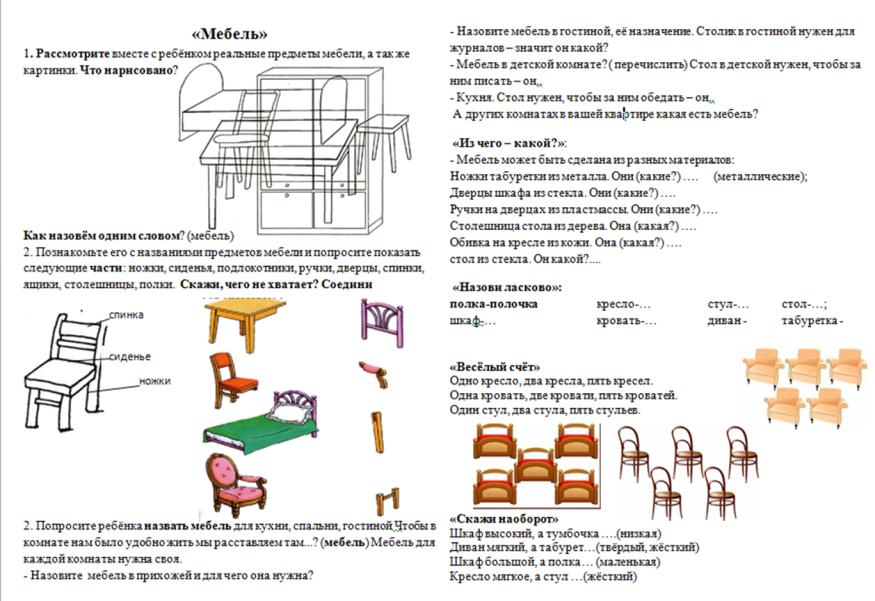 Документация учителя-логопеда
Задания для закрепления
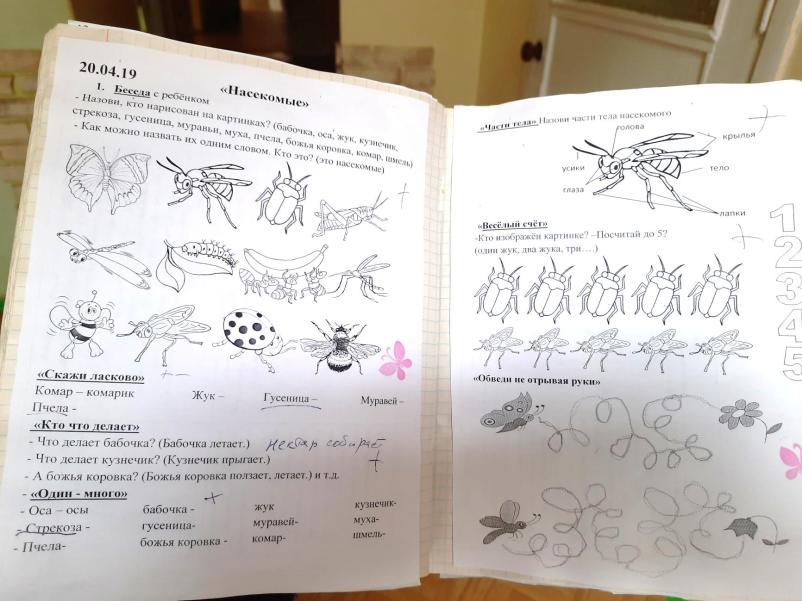 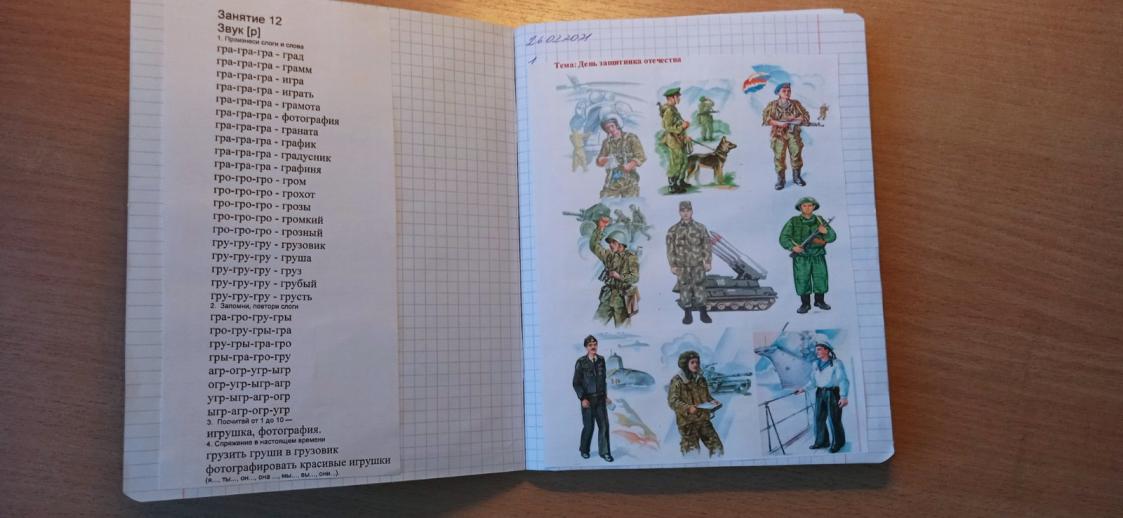 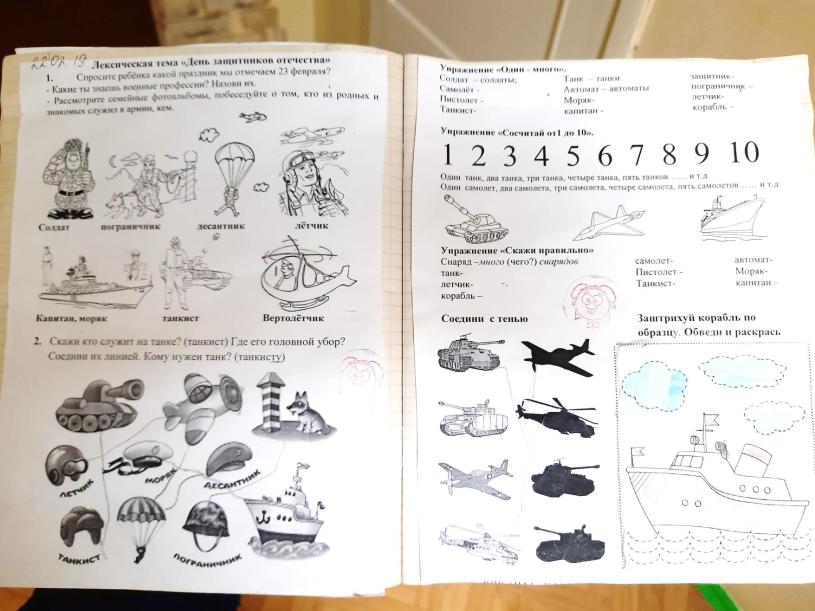 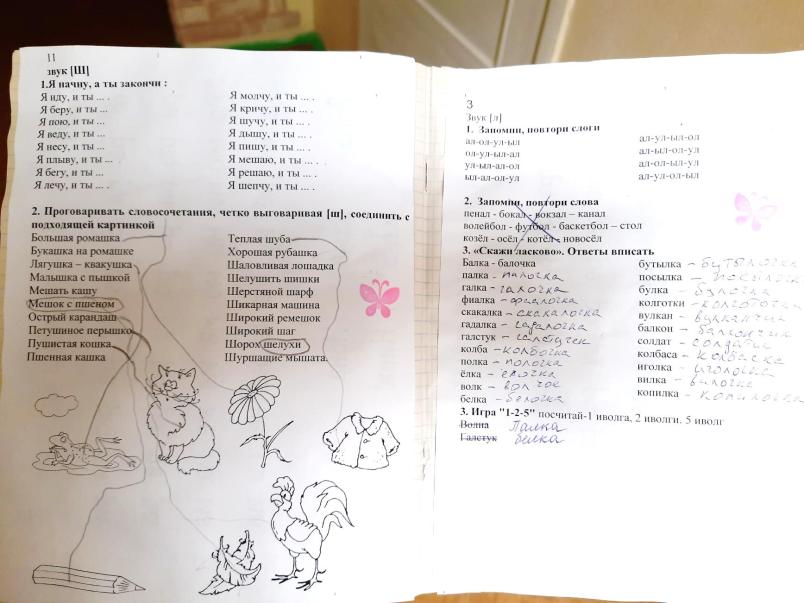 Документация воспитателя
в комбинированной группе 
для детей с ТНР
Документация воспитателя
Адаптированная основная образовательная программа  для детей с ТНР, МДОУ «Детский сад № 237»

Рабочая программа воспитателя средней группы для детей  с тяжелыми нарушениями речи

Диагностика педагогического процесса в средней группе 

Индивидуальная программа сопровождения ребенка с ОВЗ (ТНР)

Журнал взаимодействия с логопедом (рабочие листы)
Индивидуальная программа сопровождения ребенка с ОВЗ (ТНР)
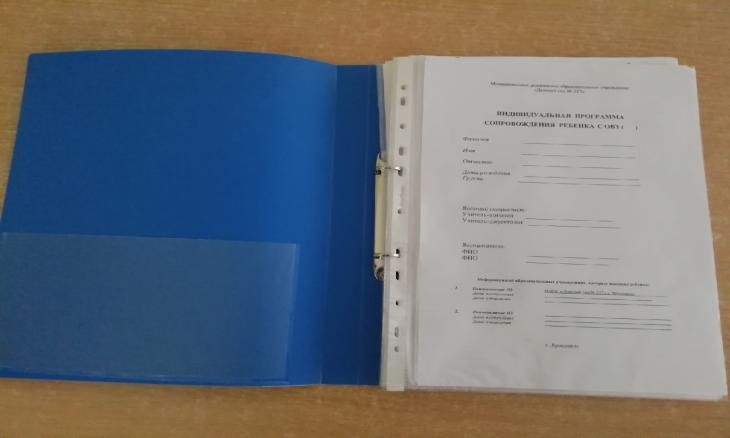 Содержание
Первый раздел. Сопроводительные документы
Заключение ПМПК (копия)
Заявление о зачислении в группу комбинированной  направленности
Второй раздел. Диагностический 
Анкета родителей (сведения из анамнеза)
Психолого-педагогическая характеристика ребёнка
Общие сведения о ребенке
Результаты  диагностики ведущего специалиста(сводная таблица,  диаграмма уровня развития)
Результаты общей диагностики по всем областям (сводная таблица, диаграмма уровня развития) 
Третий раздел. Индивидуальный образовательный маршрут
I. Взаимодействие специалистов ДОУ по сопровождению воспитанника
Особые образовательные потребности
План мероприятий по сопровождению
Лист контроля динамики развития
II. Планирование индивидуальной коррекционно-развивающей работы
Индивидуальная работа воспитателя
Взаимодействие ведущего специалиста и воспитателя
Приложения
Результаты продуктивной деятельности
Индивидуальная работа воспитателя
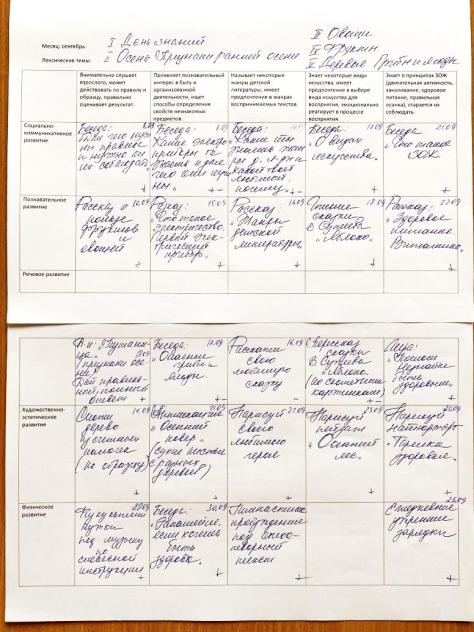 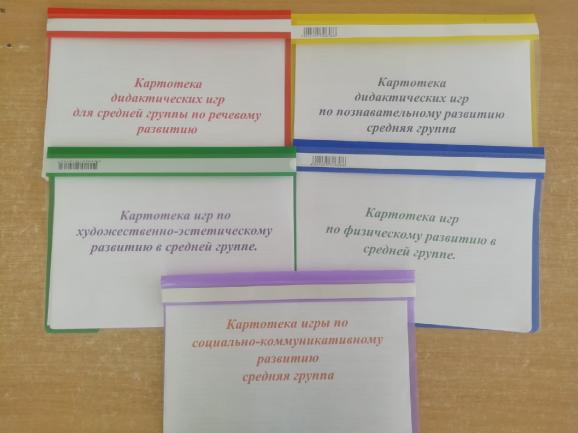 Образовательная область «Социально-коммуникативное развитие»
В этой области используем следующие игры из нашей картотеки:
«Помощники», «Волшебная палочка», «Плохо или хорошо», «Подарок на всех», «Без маски», «Узнавание эмоций», «Про кого я говорю», «Кто, где работает», «Добрые слова», «Кто лучше похвалит» и другие.
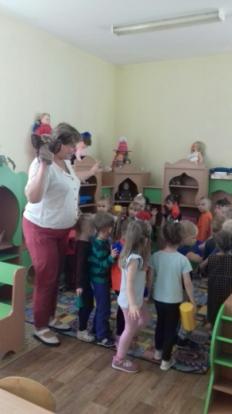 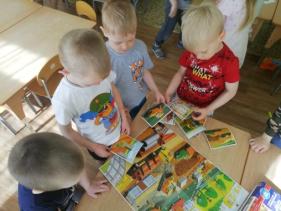 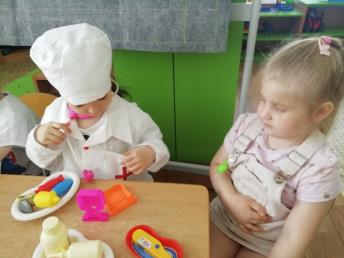 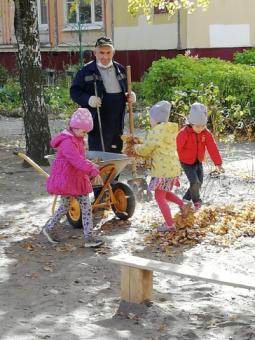 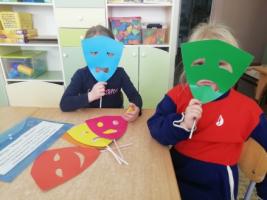 Образовательная область «Познавательное развитие»
Игры используемые в этой области: «Семейный портрет», «Путешествие по городу», «Одень куклу», «Закончи предложение», «Так бывает или нет», «Кто кем будет», «Четвертый лишний», Составление геометрических фигур», «Что из чего», «Три квадрата» и др.
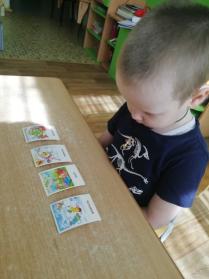 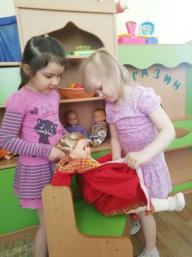 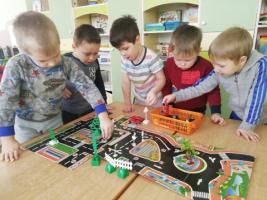 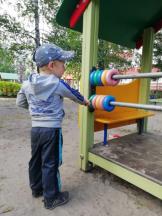 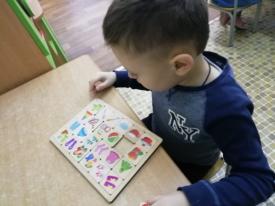 Образовательная область  «Речевое развитие»
Игры используемые в этой области:
«Узнай по описанию», «Найди место звука в слове», «Веселый счет», «Последовательный пересказ», «Исправь ошибку», «Веселые шнурки», «Ветерок», «Найди домик букве» и другие
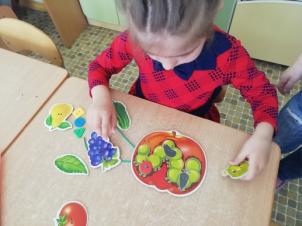 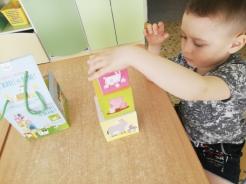 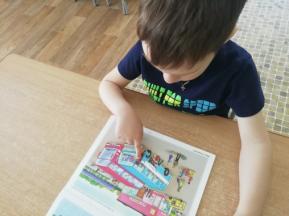 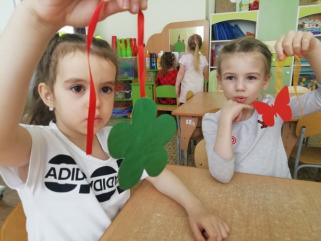 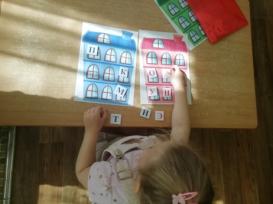 Образовательное область «Художественно-эстетическое развитие»
В этой области мы используем такие игры как: «Угадай по описанию», «Угадай мелодию», «Продолжи узор», «Найди друзей среди красок», «Оттенок цветов», «Художественные промыслы» и другие.
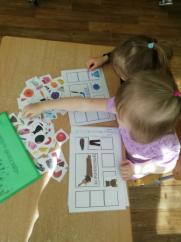 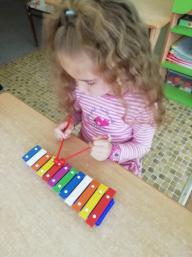 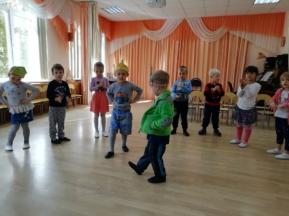 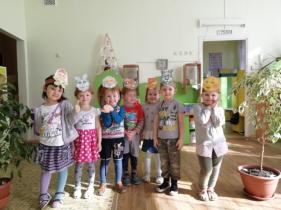 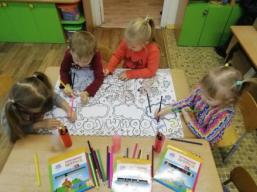 Образовательная область  «Физическое развитие»
Игры используемые в этой области: «Азбука здоровья», «Лови-бросай», «Принеси мяч», «Найди свой цвет», «Кто дальше», «Попади в цель», «Что звучит», «Раз, два, три, назови» и др.
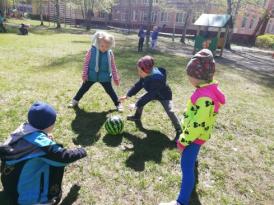 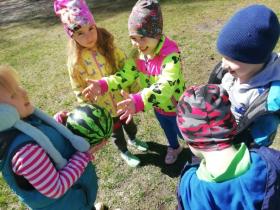 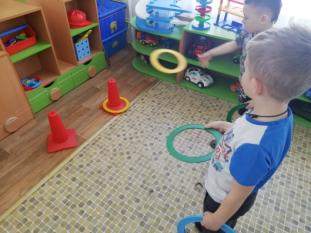 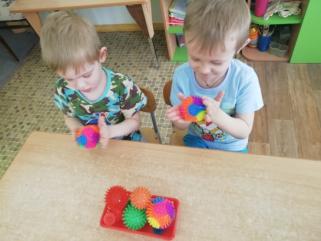 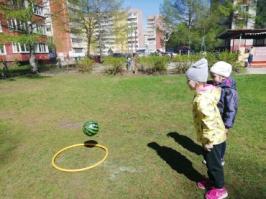 Работа с семьёй 
в комбинированной группе 
для детей с ТНР
Работа с семьёй
Консультации по лексическим темам
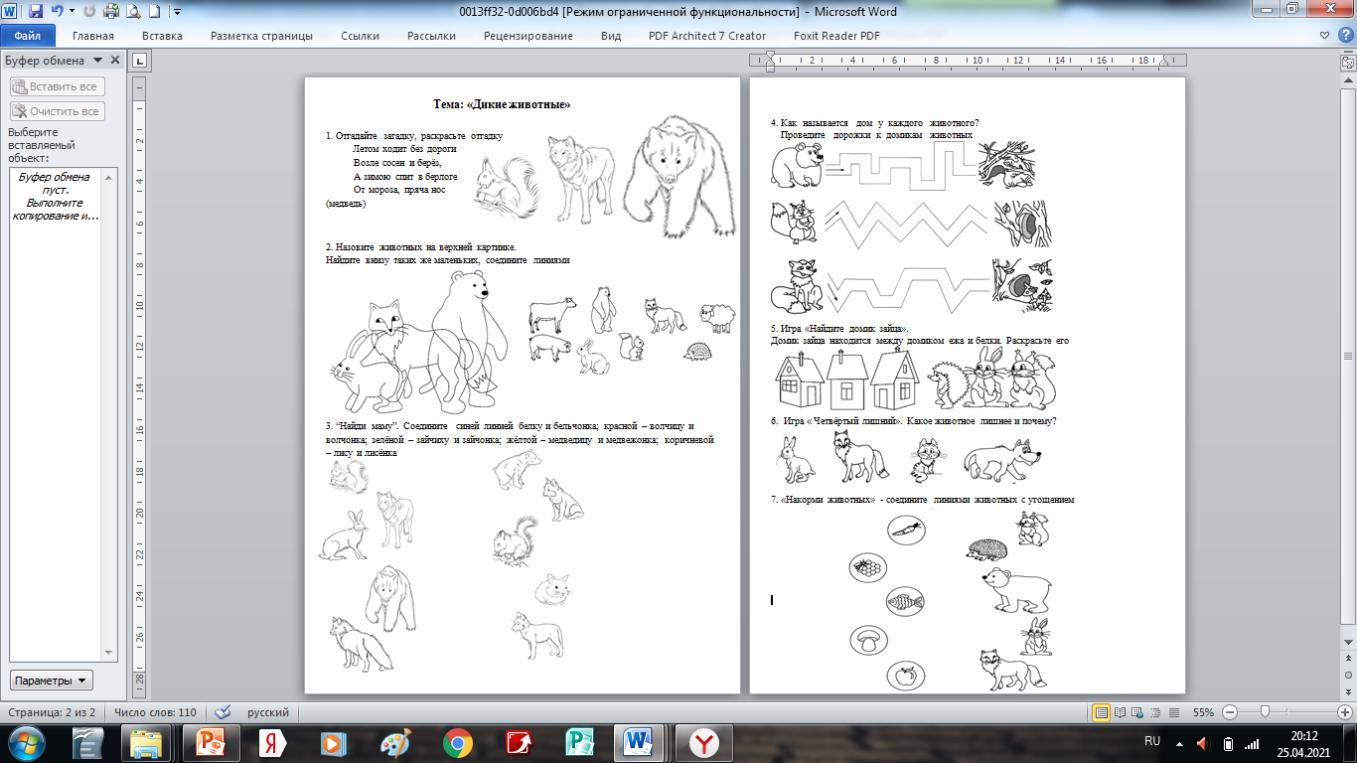 Работа с семьёй
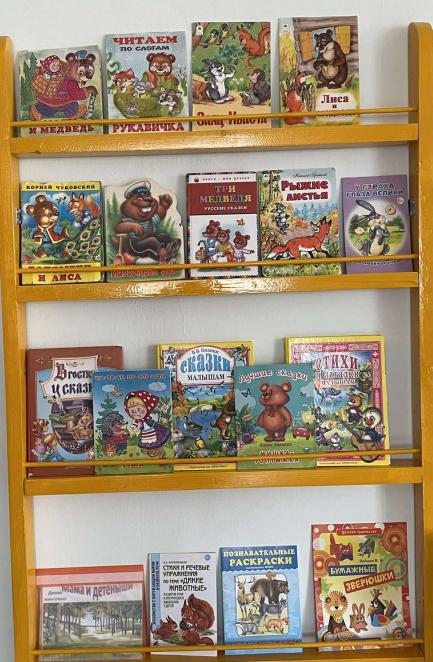 Выставка книг
Работа с семьёй
Проект. Домашнее задание
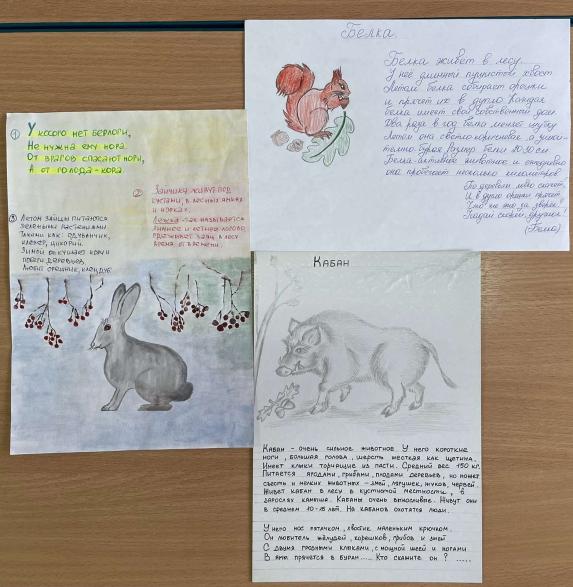 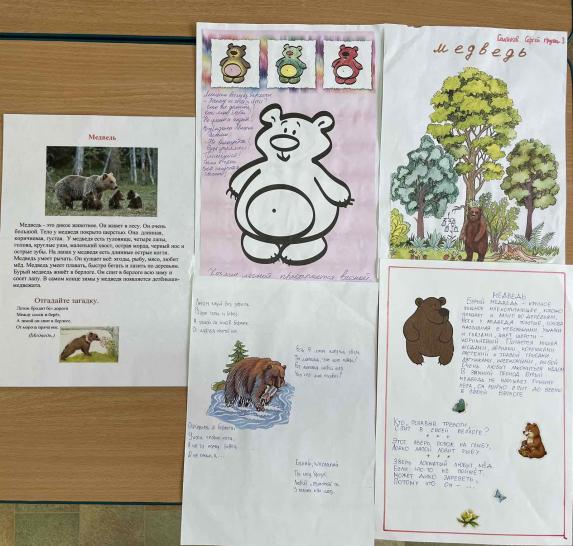 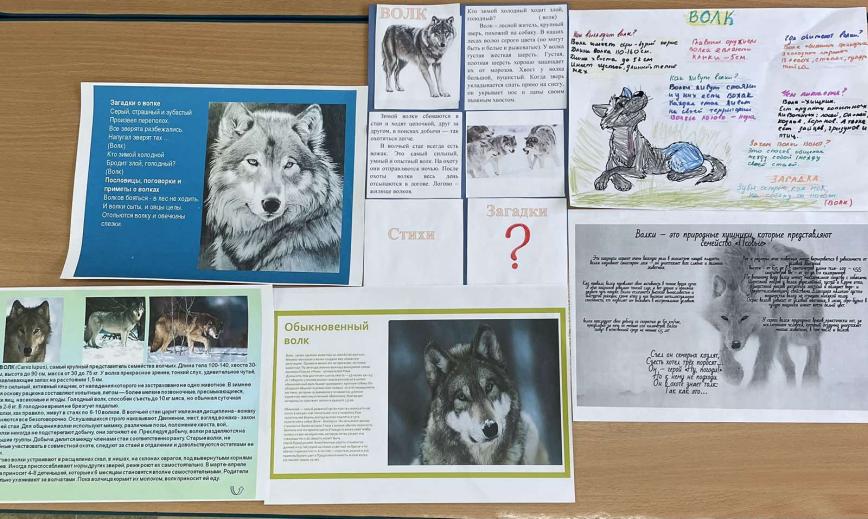 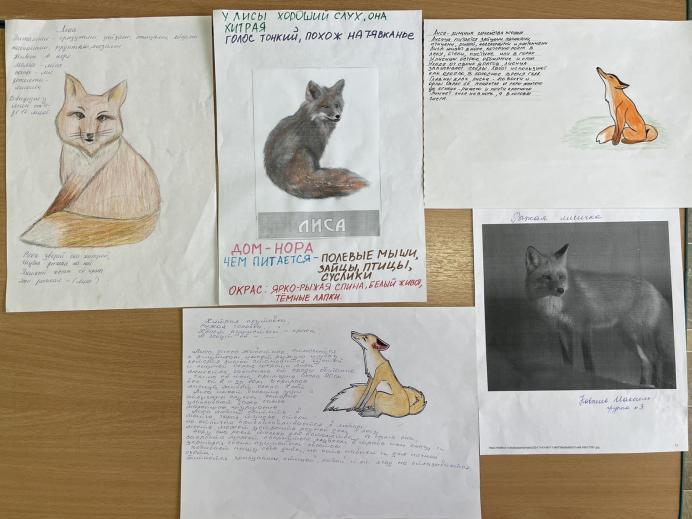 Работа с семьёй
Проект. Домашнее задание
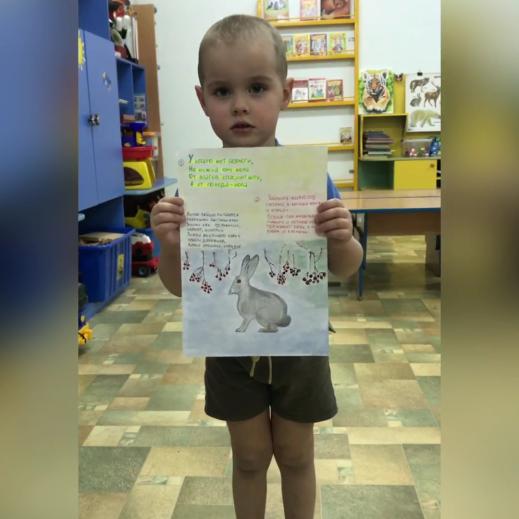 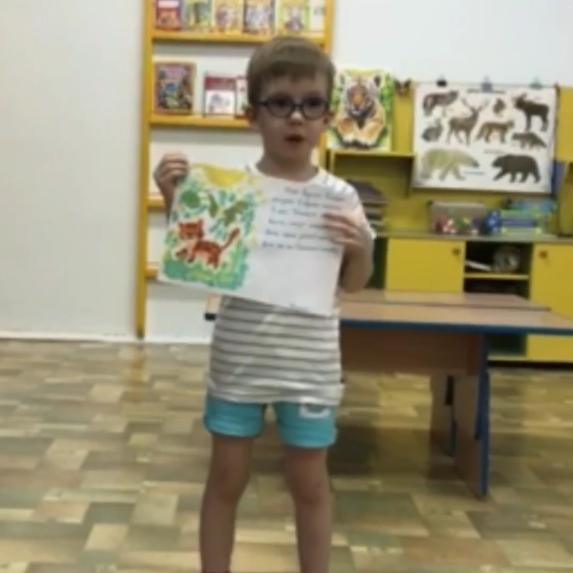 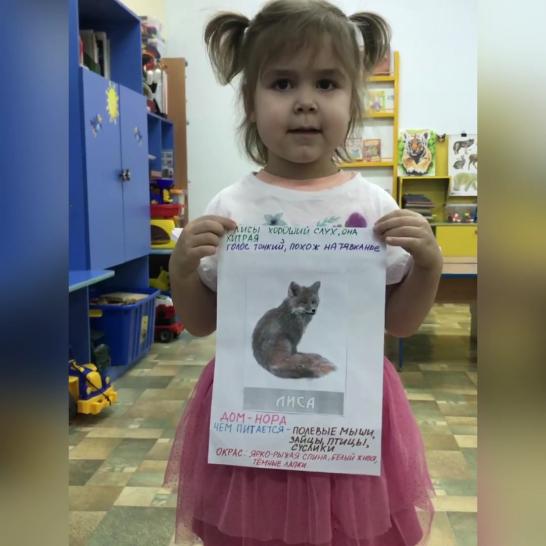 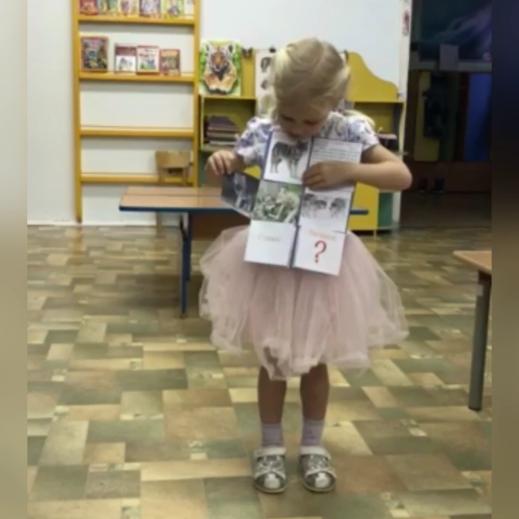 Работа с семьёй
Проект. Фотовыставка «Моё знакомство с дикими животными»
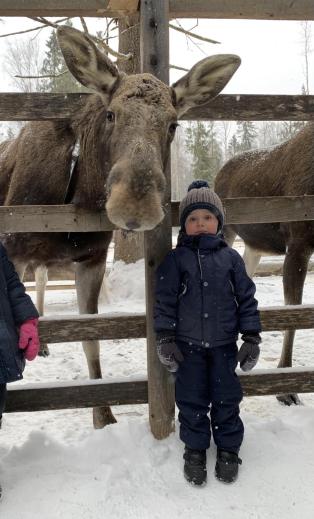 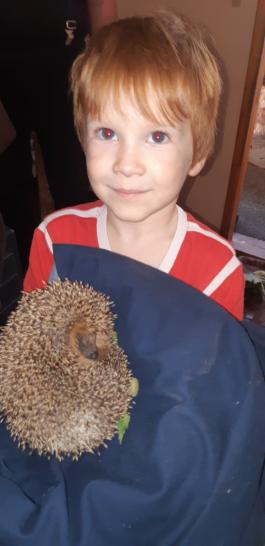 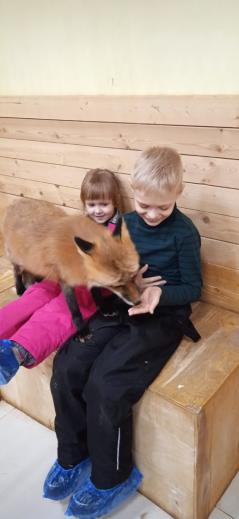 Работа с семьёй
Проект. Лепбук
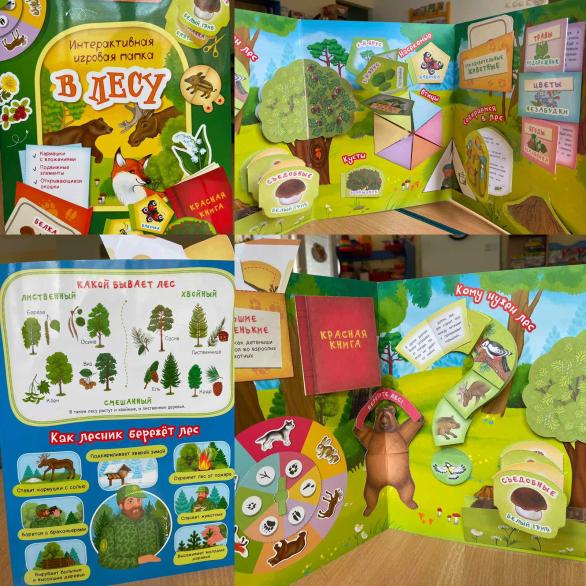 Работа с семьёй
Проект. Утренняя гимнастика
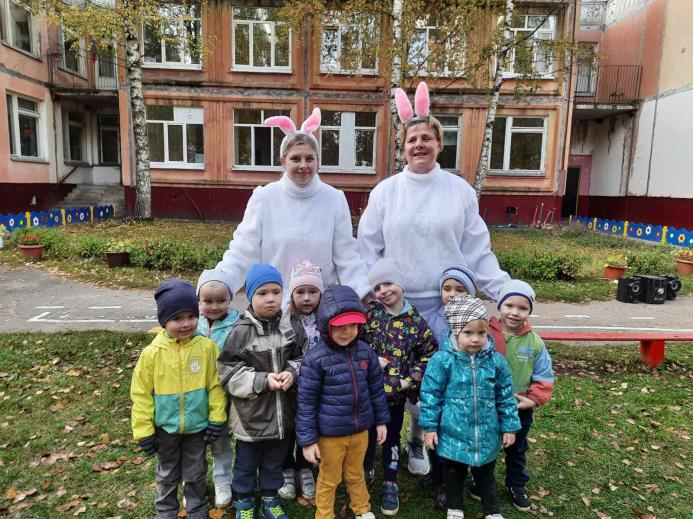 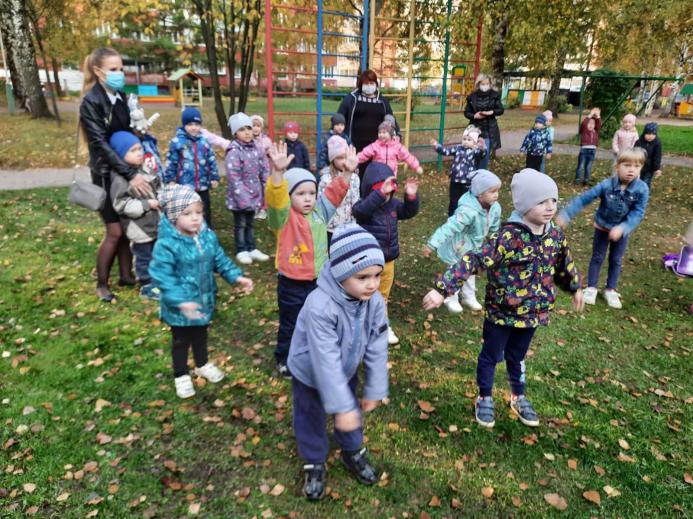 Работа с семьёй
Проект. Театрализованная деятельность
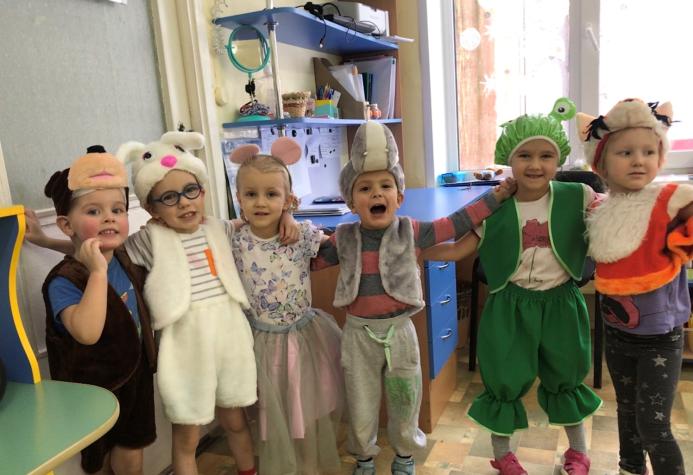 Работа с семьёй
Проект. Дидактические игры
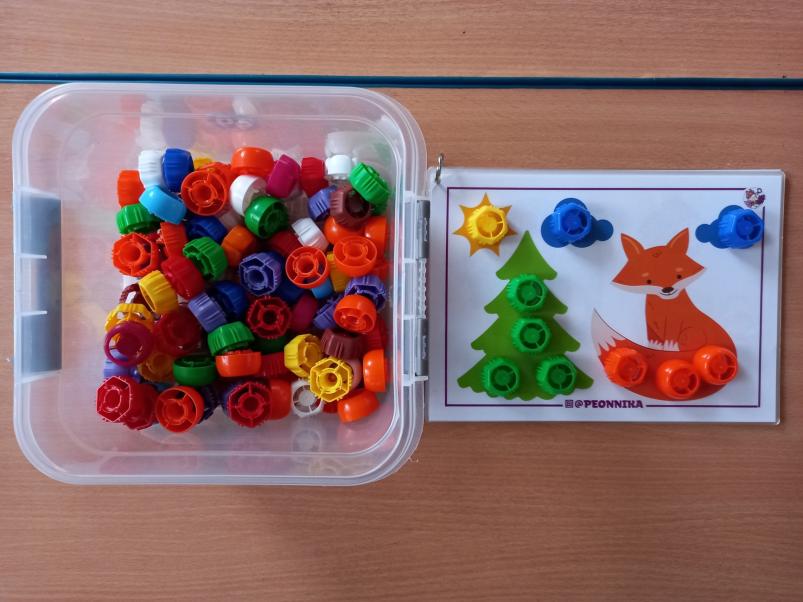 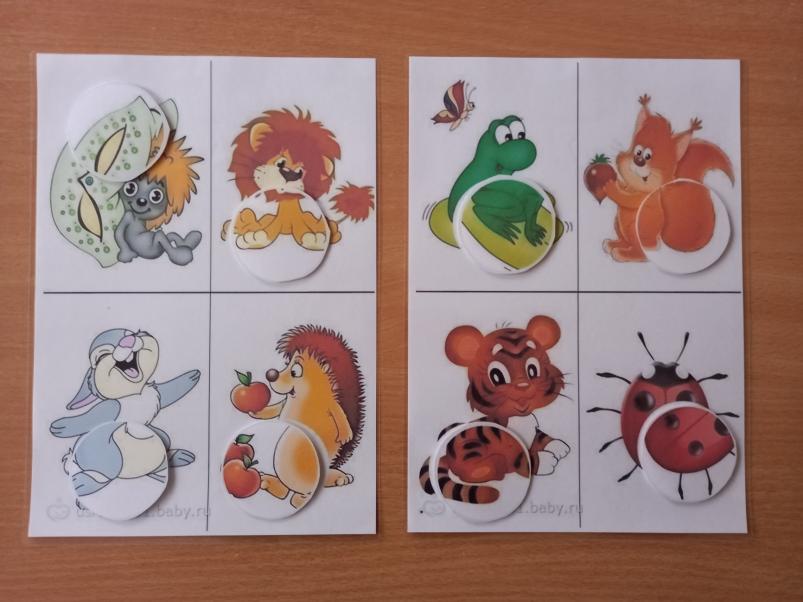 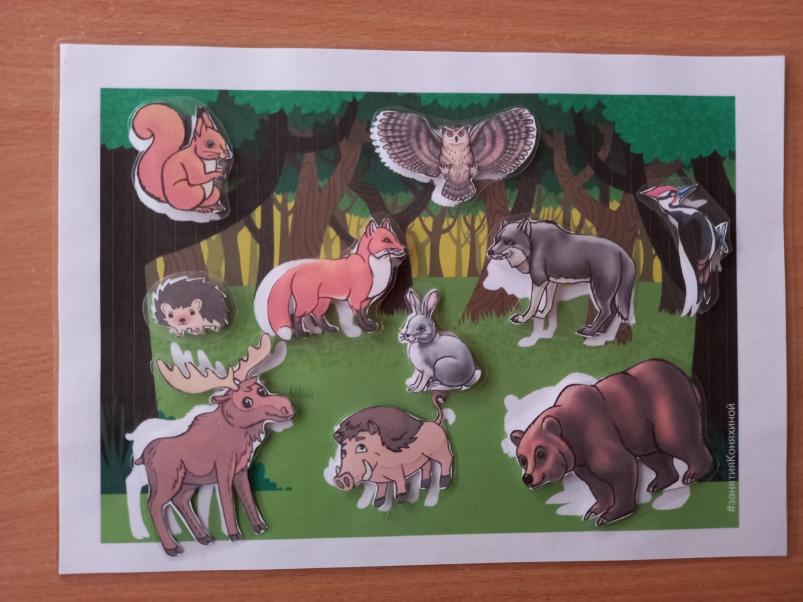 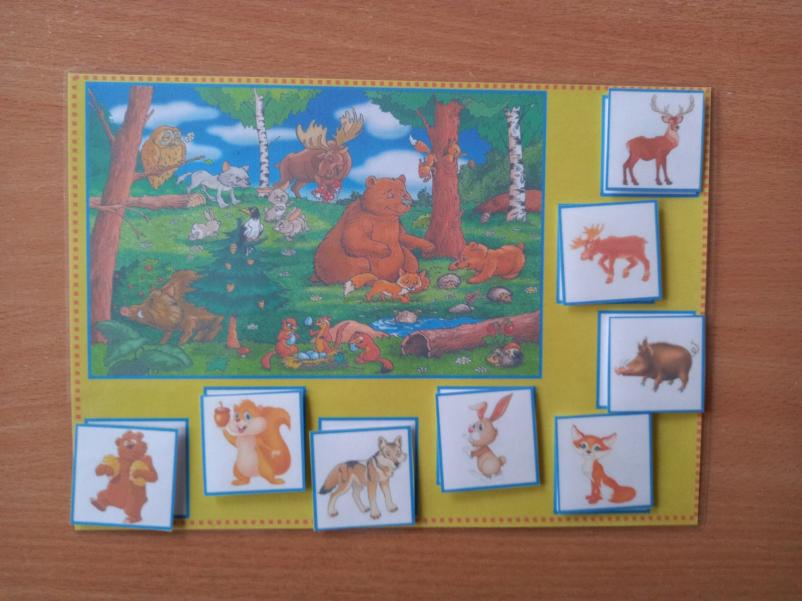 РППС комбинированной группы.
Речевой центр
игры на формирование речевого дыхания
материал на развитие артикуляционной моторики и игры и пособия по автоматизации звуков.
дидактические игры на развитие лексико-грамматического строя
дидактические игры и пособия по развитию связной речи
игры для развития мелкой моторики
игры и пособия по подготовке к обучению грамоте
РППС
игры на формирование речевого дыхания
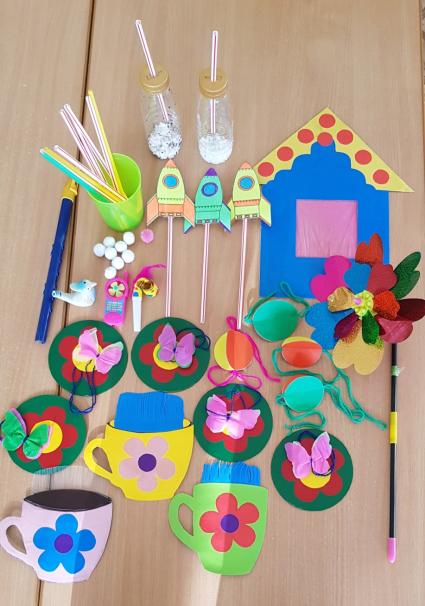 РППС
материал на развитие артикуляционной моторики
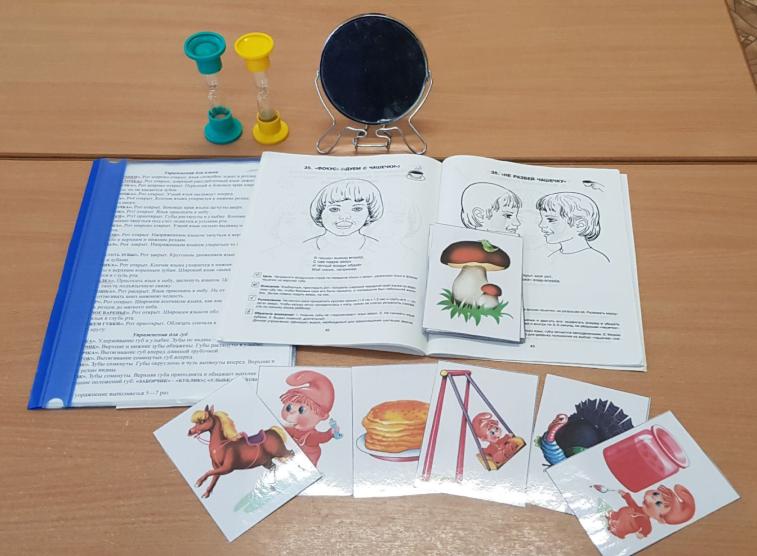 РППС
игры и пособия по автоматизации звуков.
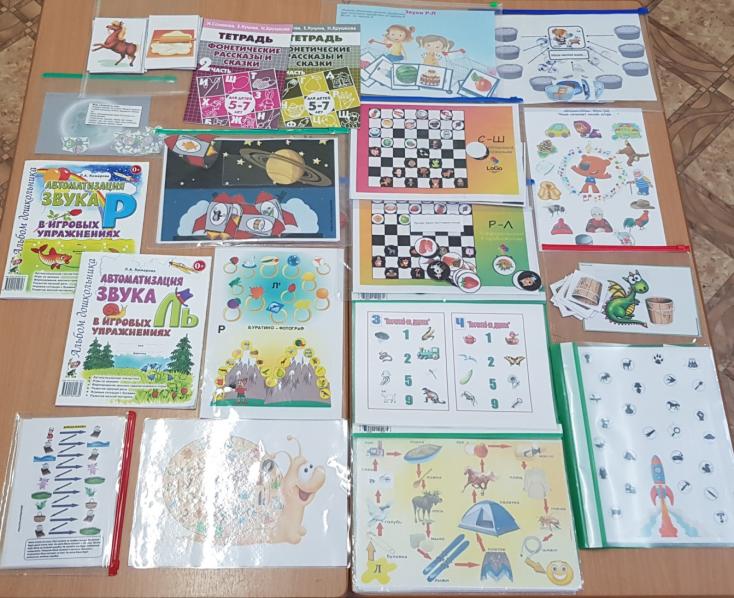 РППС
дидактические игры на развитие лексико-грамматического строя
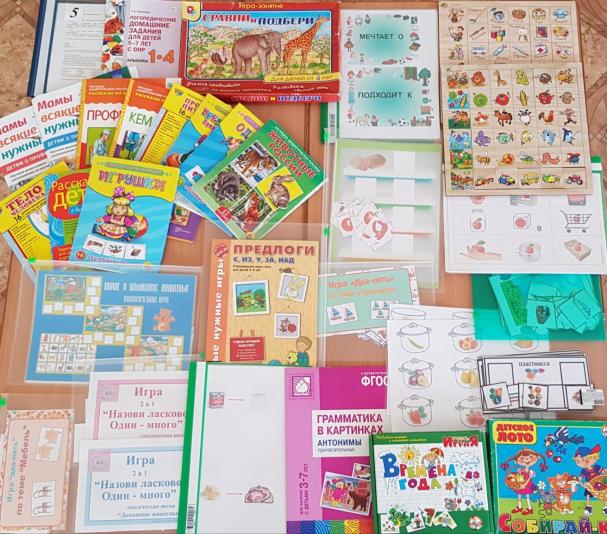 РППС
дидактические игры и пособия по развитию связной речи
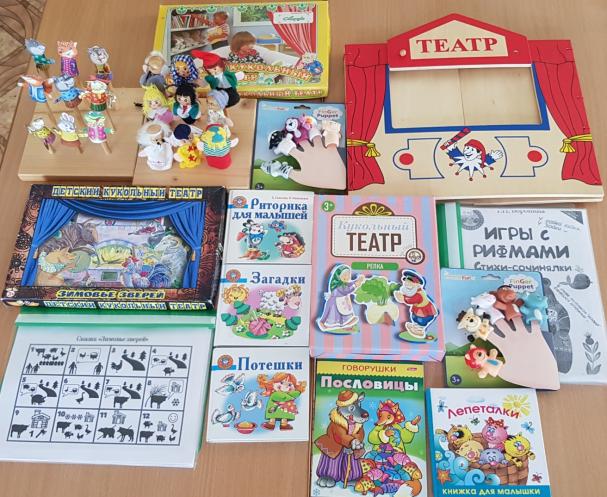 РППС
игры для развития мелкой моторики
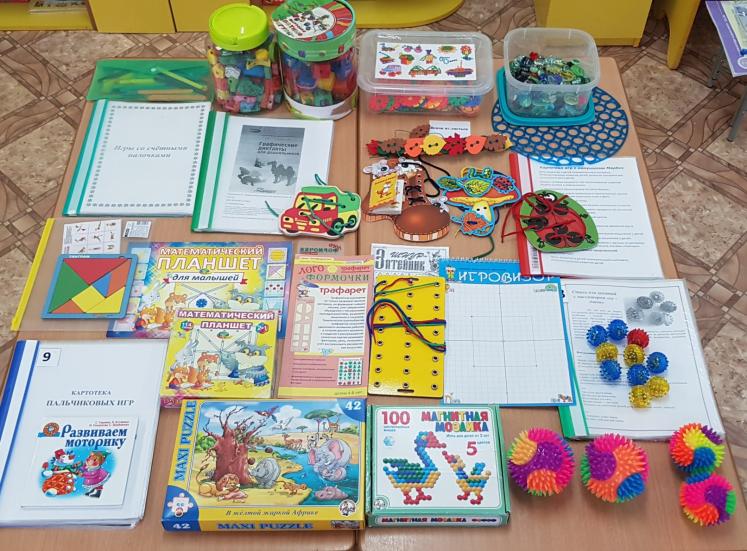 РППС
игры и пособия по подготовке к обучению грамоте
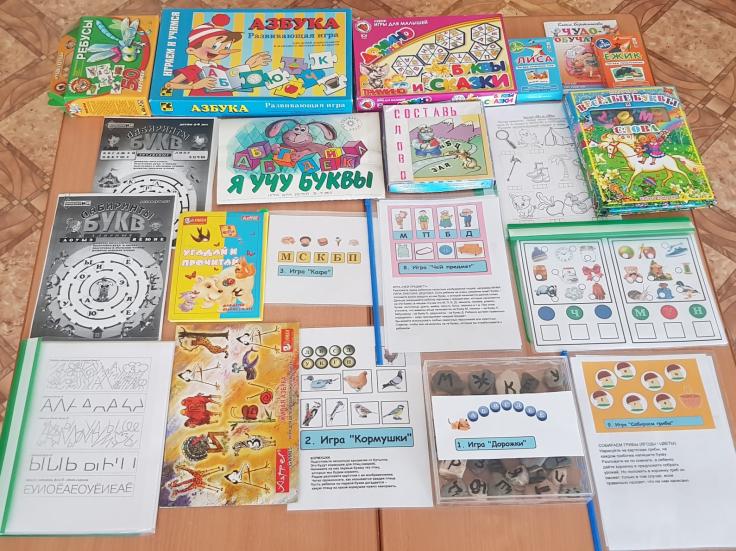 «Продукты питания»
Отработка речевого дыхания
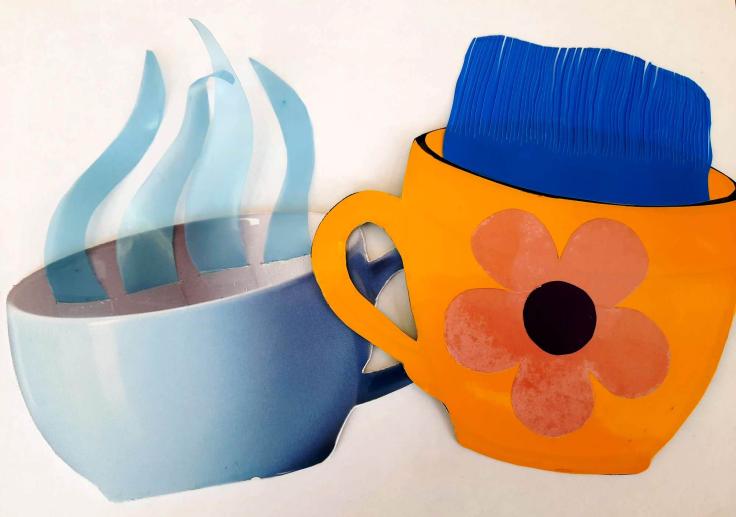 «Продукты питания»
Артикуляционная моторика
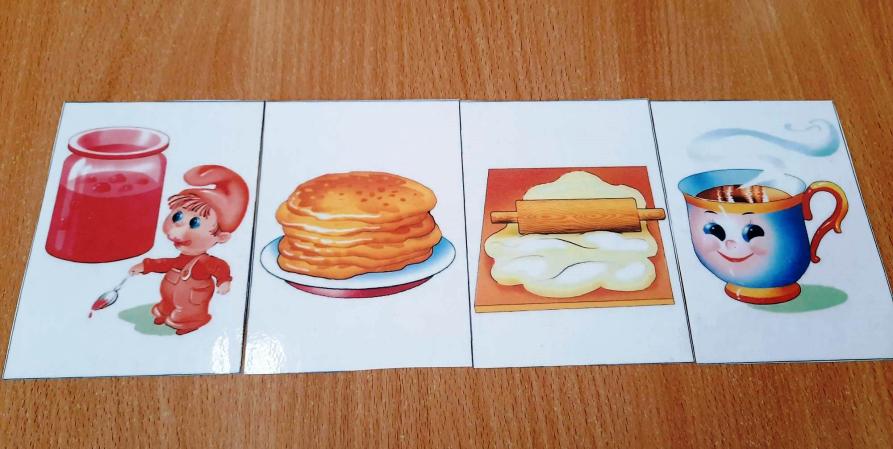 «Продукты питания»
Автоматизация и дифференциация звуков
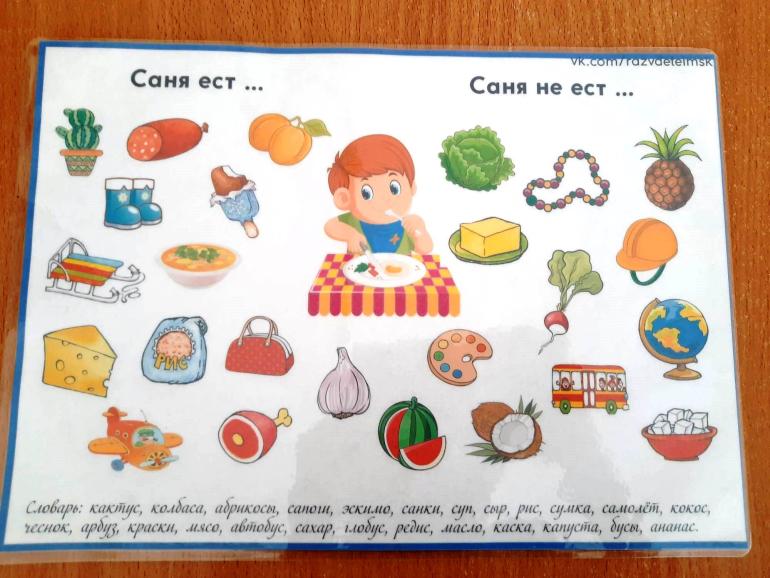 «Продукты питания»
Автоматизация и дифференциация звуков
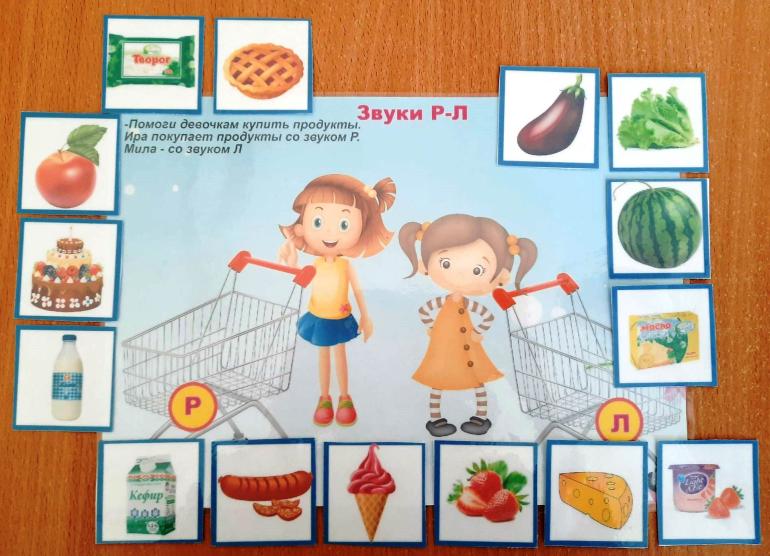 «Продукты питания»
Лексико-грамматический строй речи
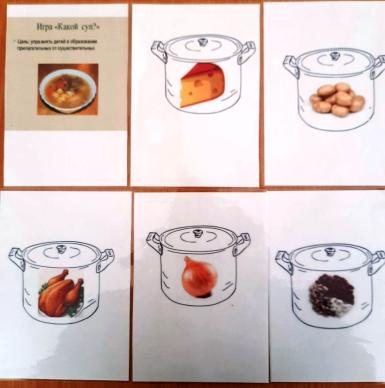 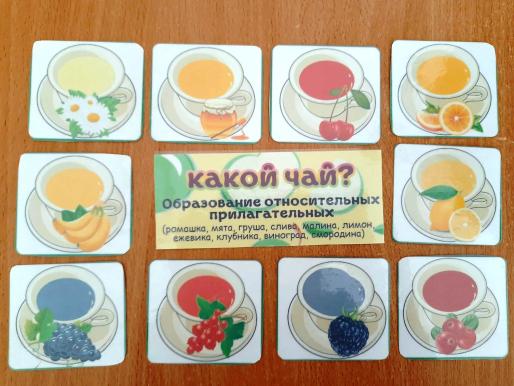 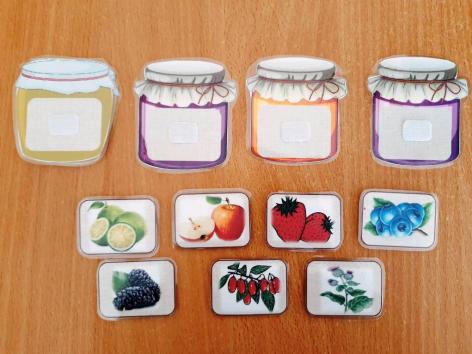 «Продукты питания»
Связная речь
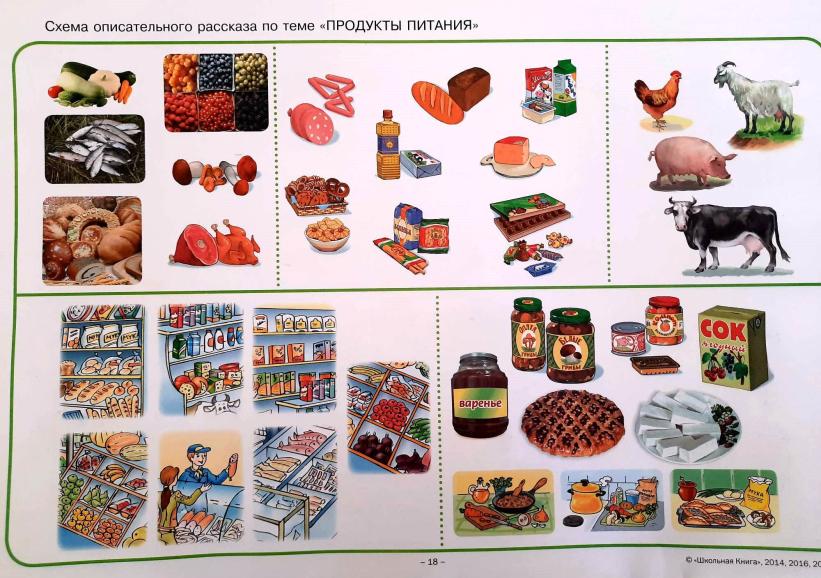 «Продукты питания»
Мелкая моторика
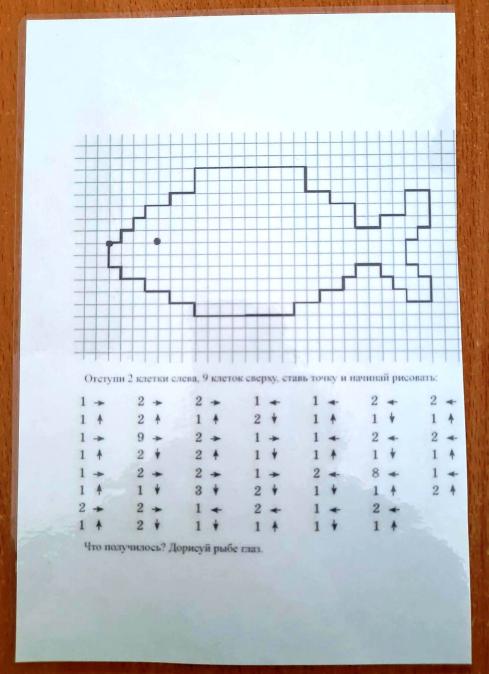 «Продукты питания»
Подготовка к обучению грамоте
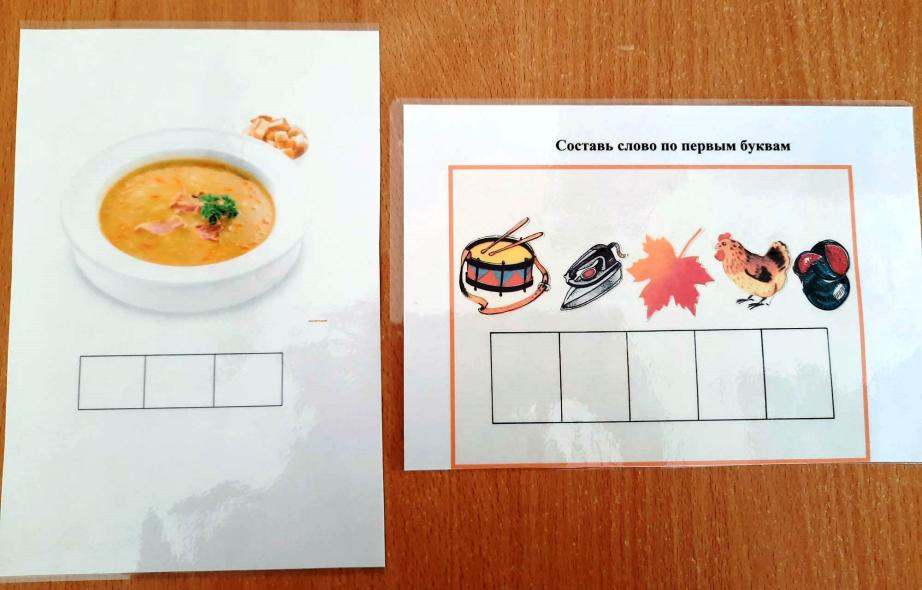 Карты 
нервно-психического развития ребенка
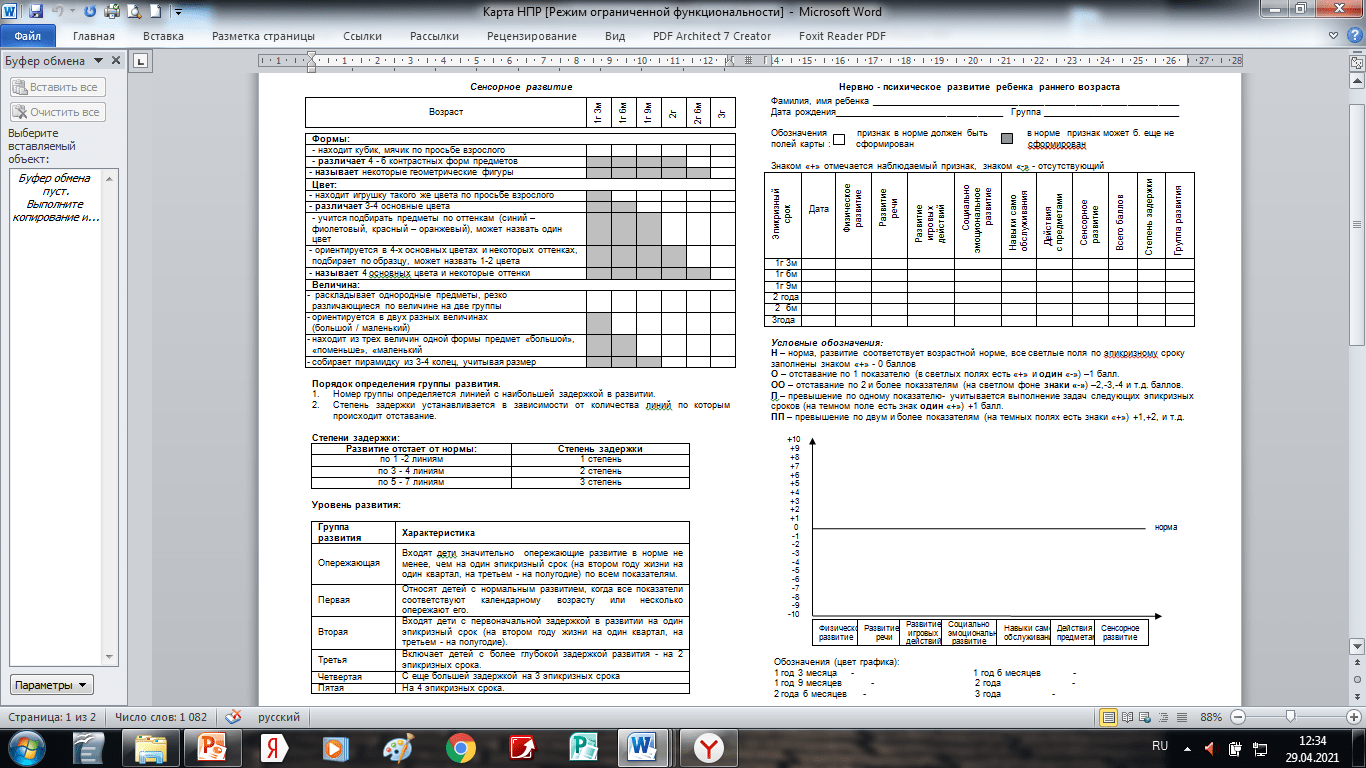 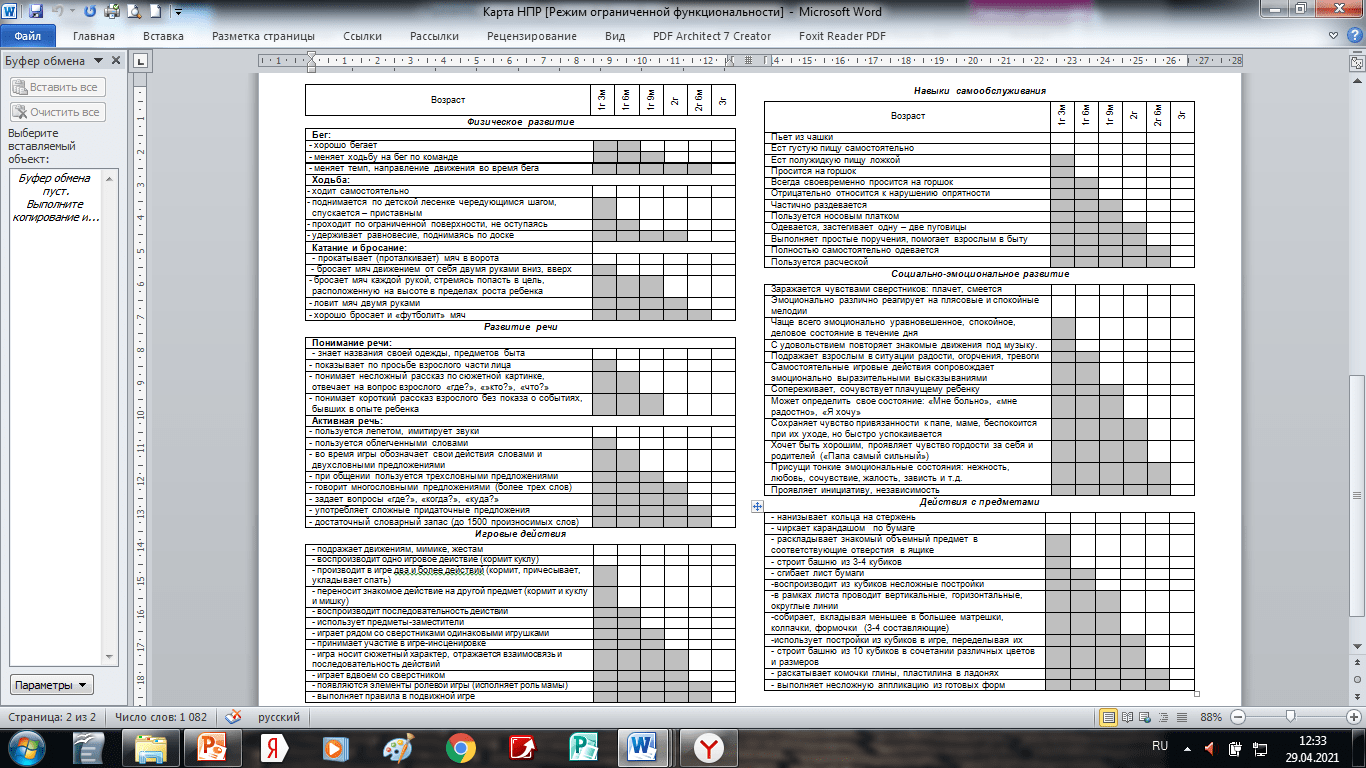